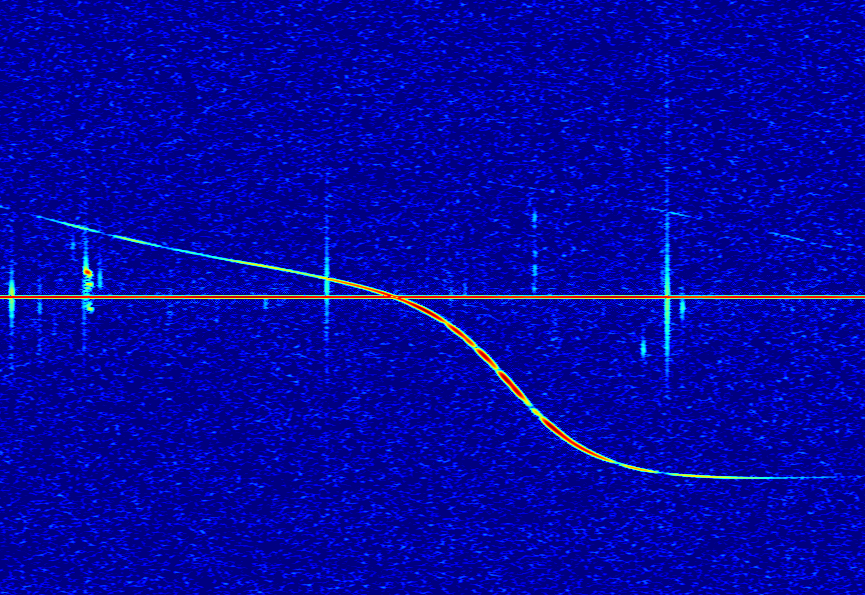 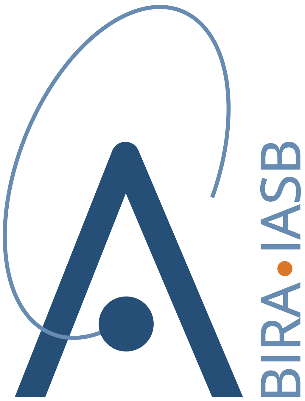 Reconstructing meteoroid trajectories using forward scatter radio observations from the BRAMS network
J. Balis1,2, H. Lamy1, M. Anciaux1, E. Jehin2
01/10/2022

1Royal Belgian Institute for Space Aeronomy
2STAR Institute, University of Liège

Contact: joachim.balis@aeronomie.be
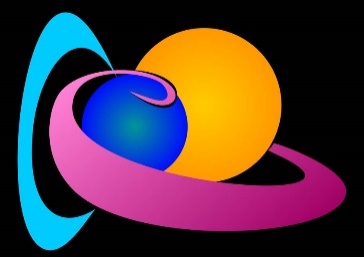 1
[Speaker Notes: Notes for presentation]
The BRAMS network
BRAMS = Belgian RAdio Meteor Stations
44 receiving stations
Green dots
3-elements Yagi antennas
Synchronized using GPS clocks
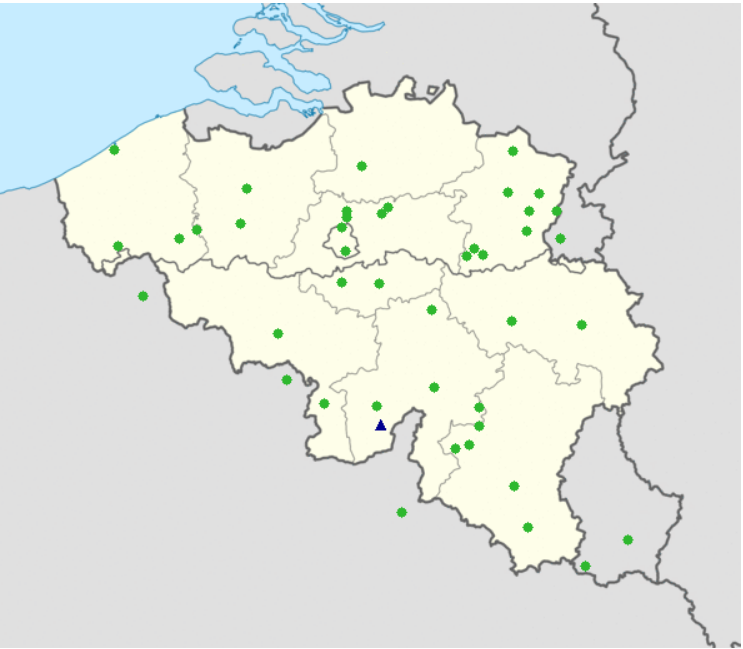 A dedicated transmitter
Located in Dourbes (blue triangle)
f = 49.97 MHz
CW with no modulation
Radiated power: 130 W
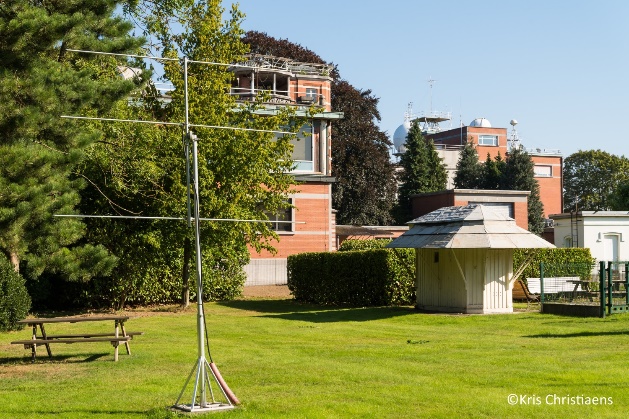 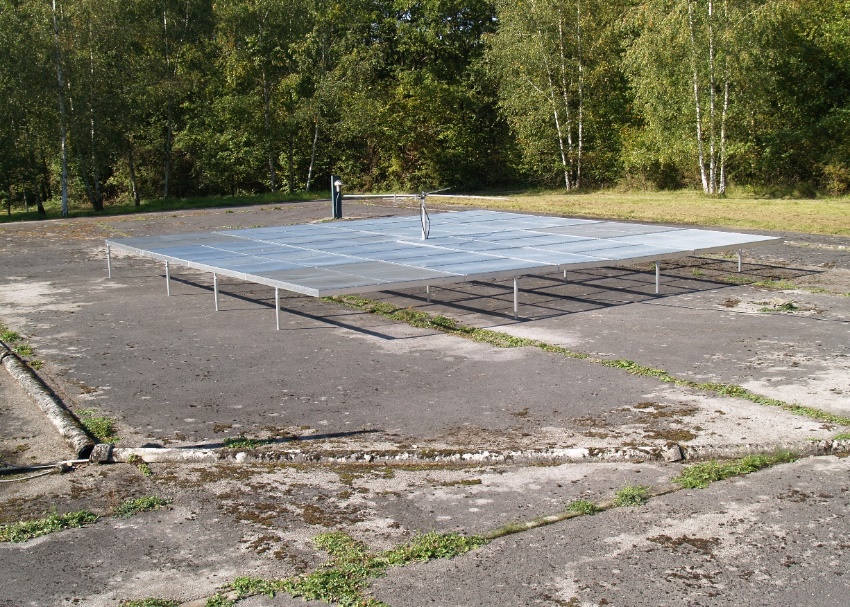 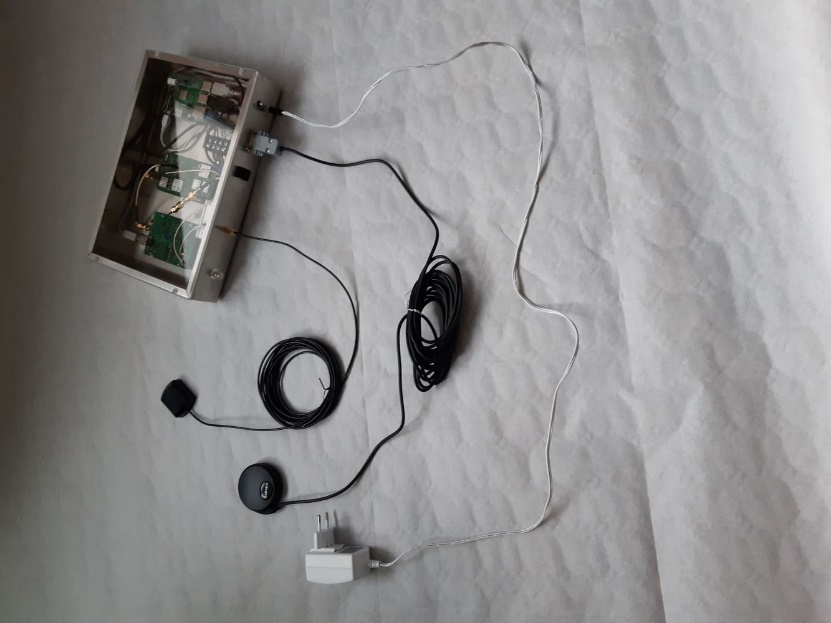 One radio interferometer
Red circle (Humain)
5 Yagi antennas
Information about the elevation and the azimuth angle
The 44 receivers do not give range or directional information (except for the interferometer).
That complexifies the reconstruction of meteoroid trajectories…
2
[Speaker Notes: So to start, BRAMS stands for Belgian Radio Meteor Stations. It is a network of radio stations, made of one transmitter and 42 receiving stations located all over Belgium and also a bit in the neighboring countries. The transmitter is located in Dourbes, in the South of Belgium. It emits a continuous wave at 49.97 MHz with a power of about 130 watts. It is a simple cross-dipole antenna, as you see here on the bottom left. The receivers are 3-elements Yagi antennas which are all synchronized using GPS clocks. There is also a different station in Humain, close to the transmitter, which has a radio interferometer. This system allows to obtain information about the direction of the received signal. From now on, it will also be our reference receiver.]
Trajectory reconstruction problem
Given the GPS synchronized signals obtained at the receivers, how can we reconstruct the corresponding trajectory?
Specular reflection : Si = RTi + RRi must be minimum for each station i
6 unknowns: 3 coordinates of one specular point P0 + 3 components of (constant) velocity v
Set of  6 non-linear equations which contain the time delays ti between appearances of meteor echoes at station i and a reference station
Method 2 – Time delays + interferometer
Method 1 – Time delays only
Set of n raw signals
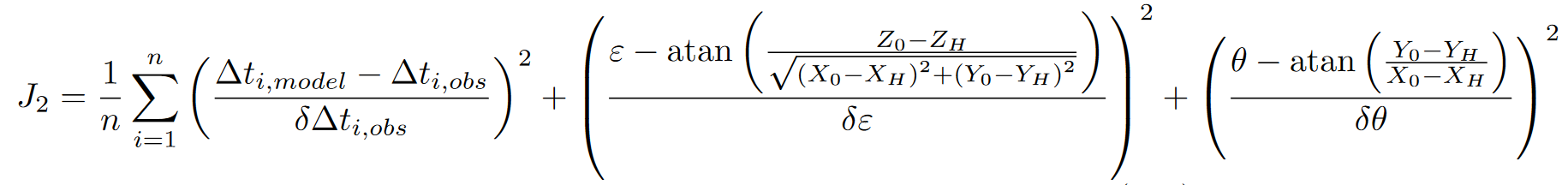 Theoretical time delay
Interferometric data
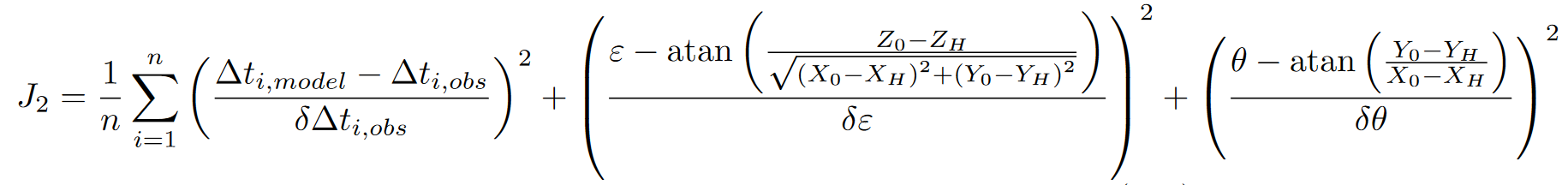 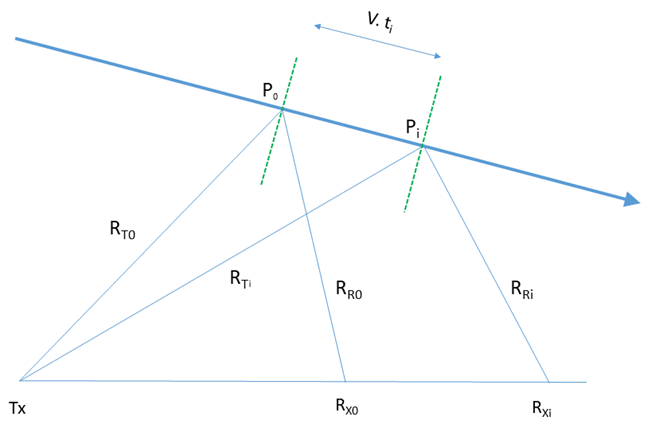 Time delays extraction
Experimental time delay
Experimental uncertainty
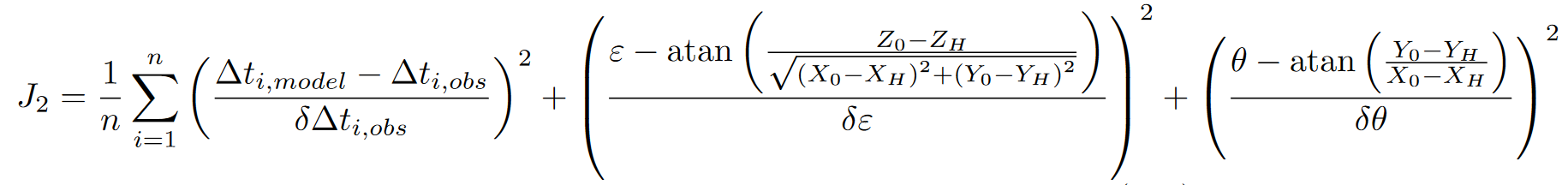 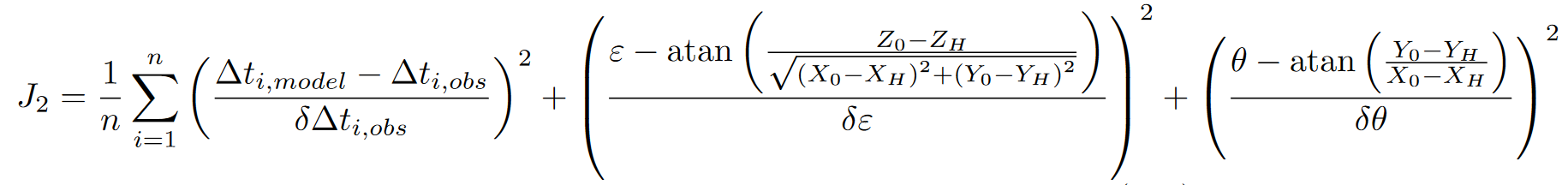 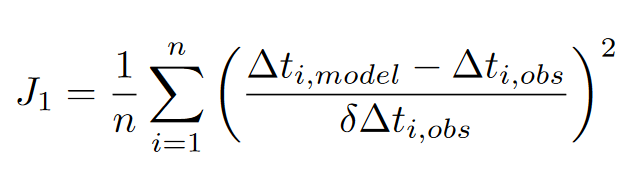 Meteor path
Target objective minimization
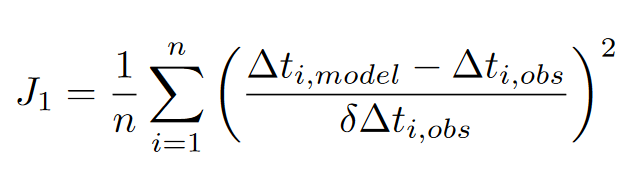 Elevation angle
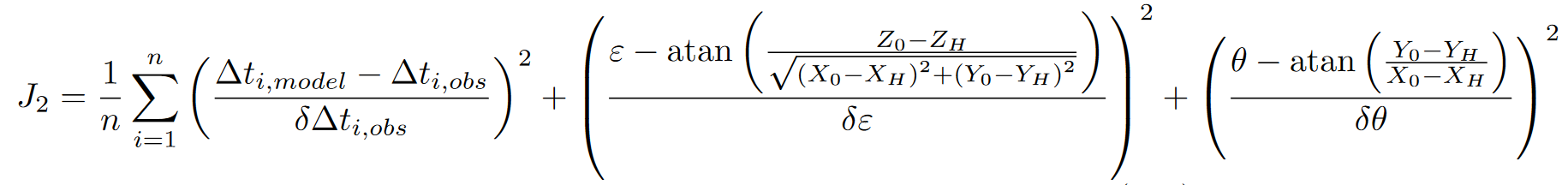 Interferometer position
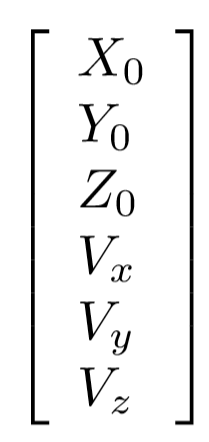 Elevation uncertainty
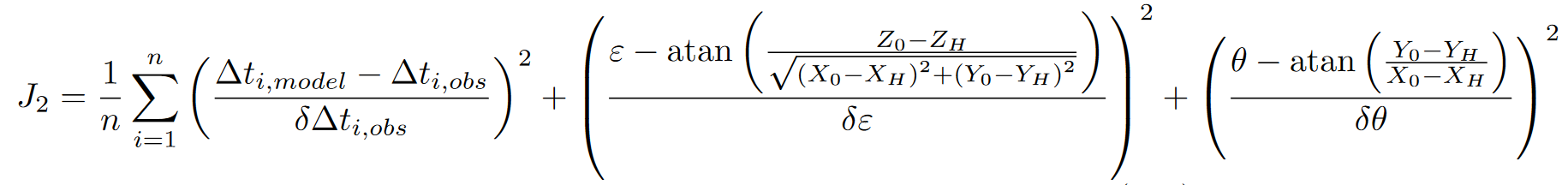 Solution vector
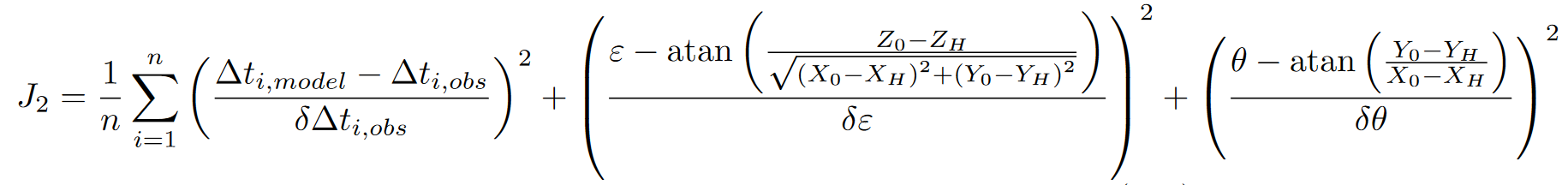 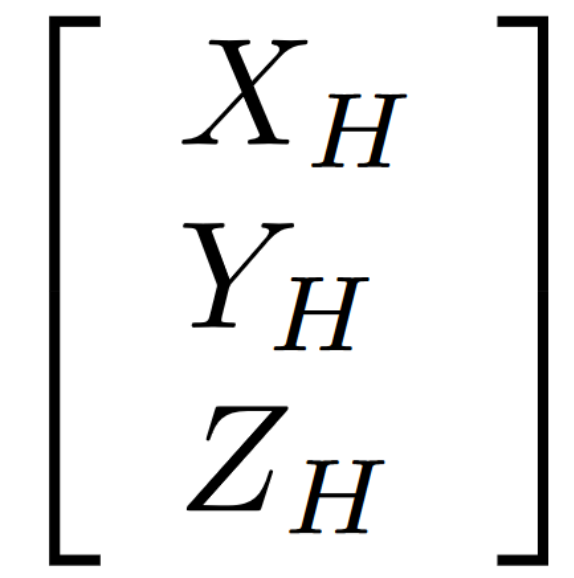 Azimuth angle
Transmitter
Receivers
Azimuth uncertainty
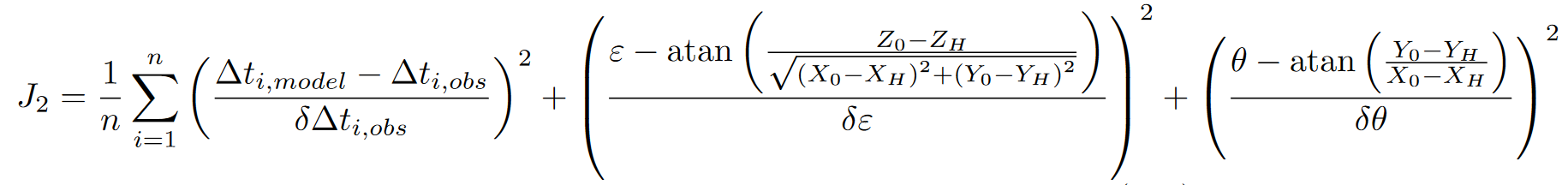 3
Solver validation – synthetic trajectories
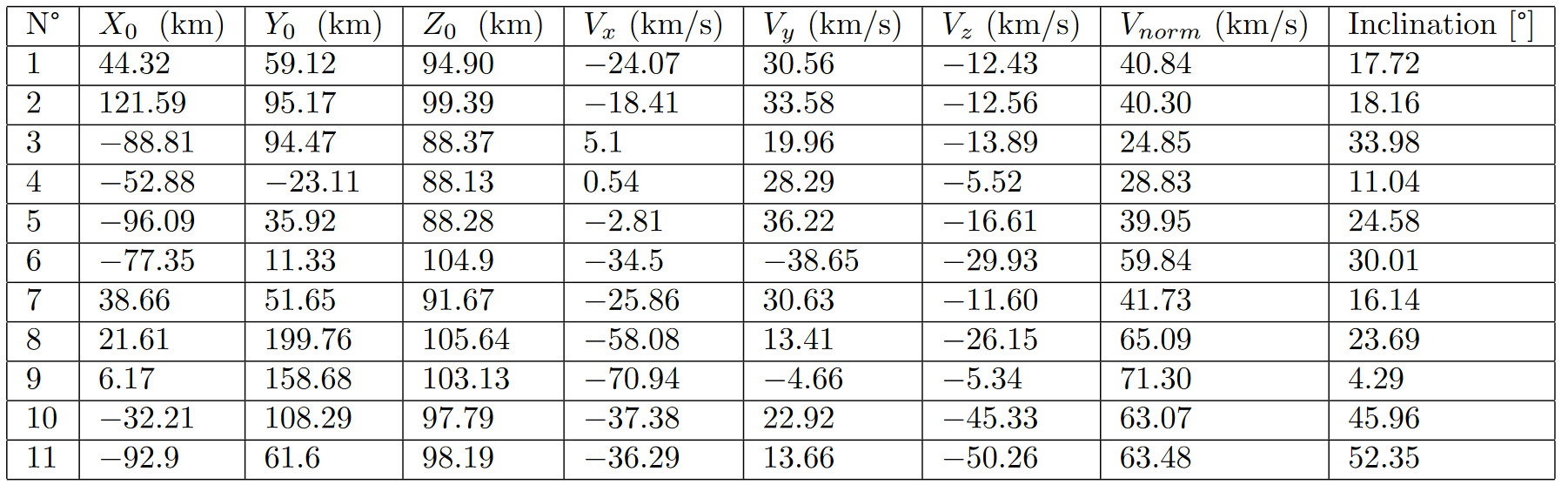 1) We compute the theoretical time delays for synthetic trajectories
2) We feed them inside our solver and try to get back the corresponding trajectory
Using theoretical time delays at the BRAMS receivers:
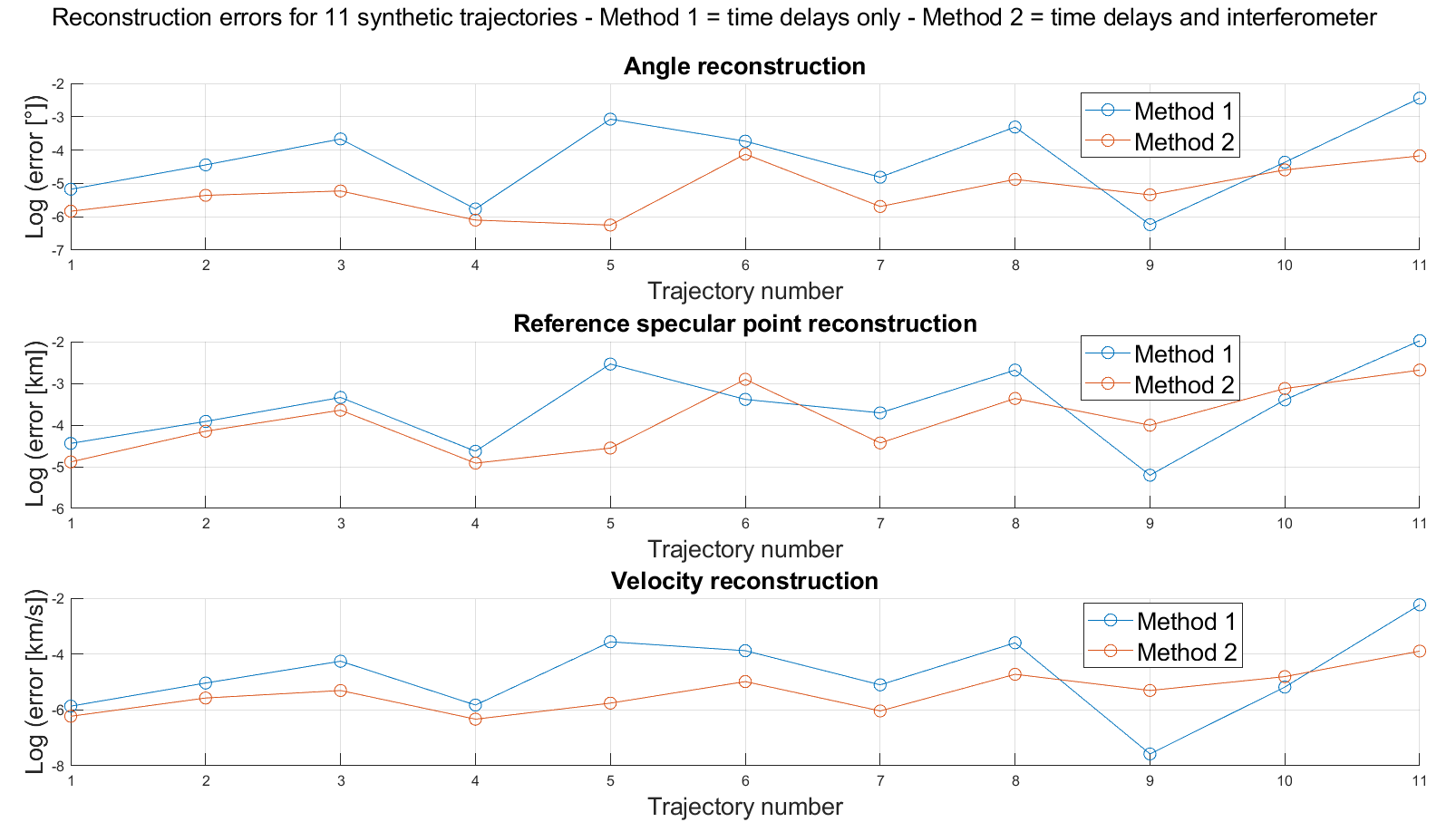 Error on the trajectory angle:
 0.001°
Error on the specular point location:
 A few m
Error on the velocity norm:
 1 m/s
4
[Speaker Notes: So, to test the validity of our solver, we used trajectories reconstructed by the optical network CAMS-BeNeLux and computed the theoretical time differences that we should observe at our radio receivers. Then, we injected these time differences inside our solver in order to try to get back the correct trajectory.
We can see here a sample of 11 CAMS trajectories with the reference specular point location, that is to say the specular point of our station in Humain. In the table, we can also see the inclination of the trajectory with respect to the XY plane. You can at the bottom left, the error between the optical target trajectory and the trajectory that we manage to reconstruct. It is in log scale and we see that in terms of angle we are at about 10^-3 degrees of reconstruction error. In terms of position, we are at about a few meters, and in terms of velocity we are at about 1m/s. 
That is very encouraging because this validates the solver and it means that, if we have access to the correct time differences, we can properly reconstruct the desired trajectory.]
Uncertainty quantification – Monte-Carlo sampling
We quantify the uncertainty of the output trajectory with respect to the uncertainty of the input time delays
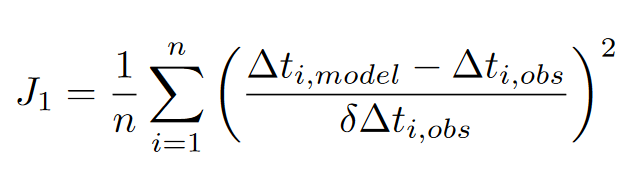 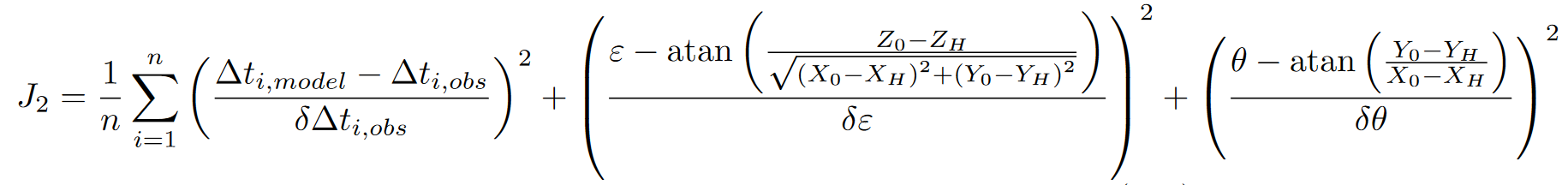 Method 2 -
Method 1 -
Reference frame centered on the BRAMS transmitter
X pointing East
Y pointing North
Z pointing upwards
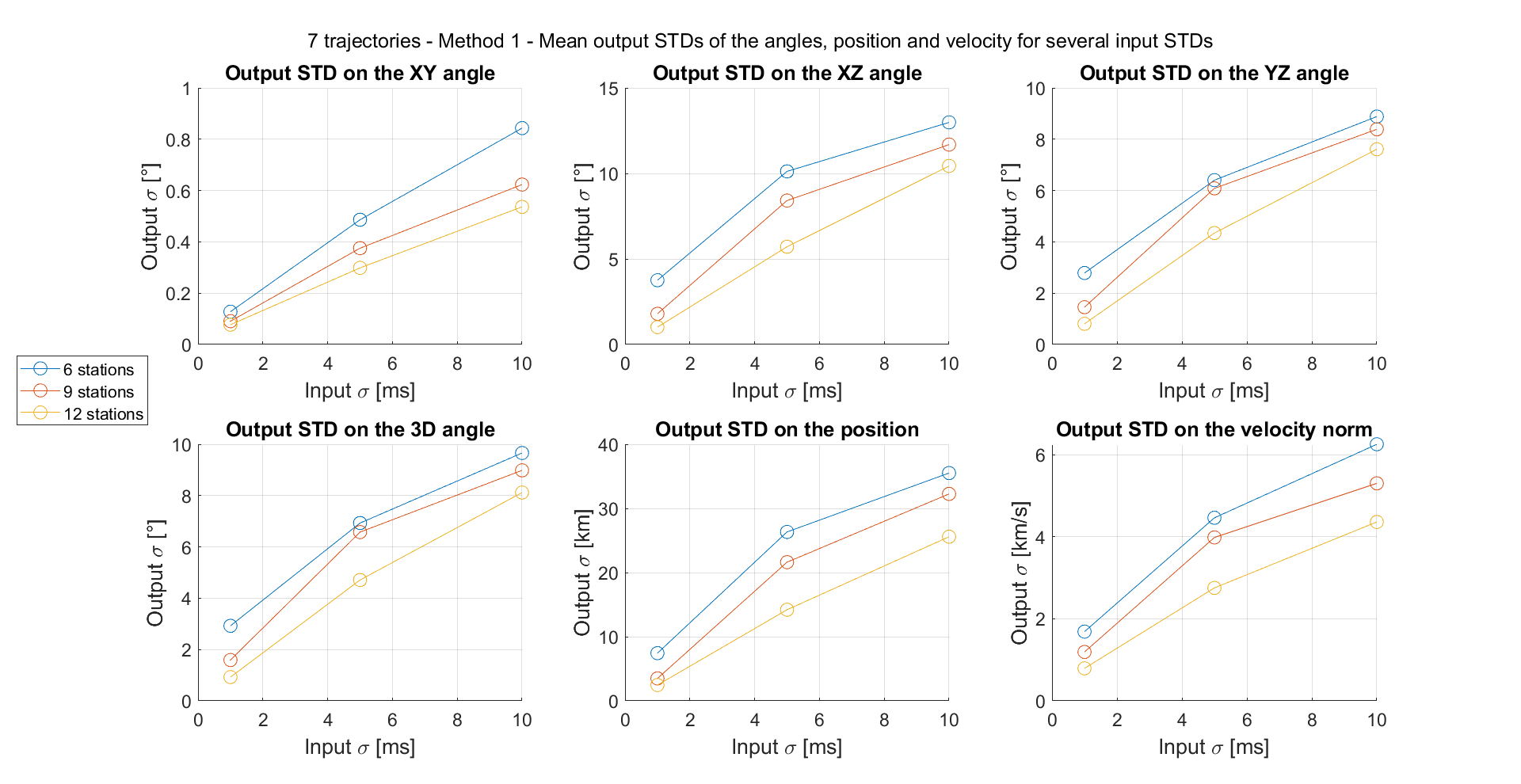 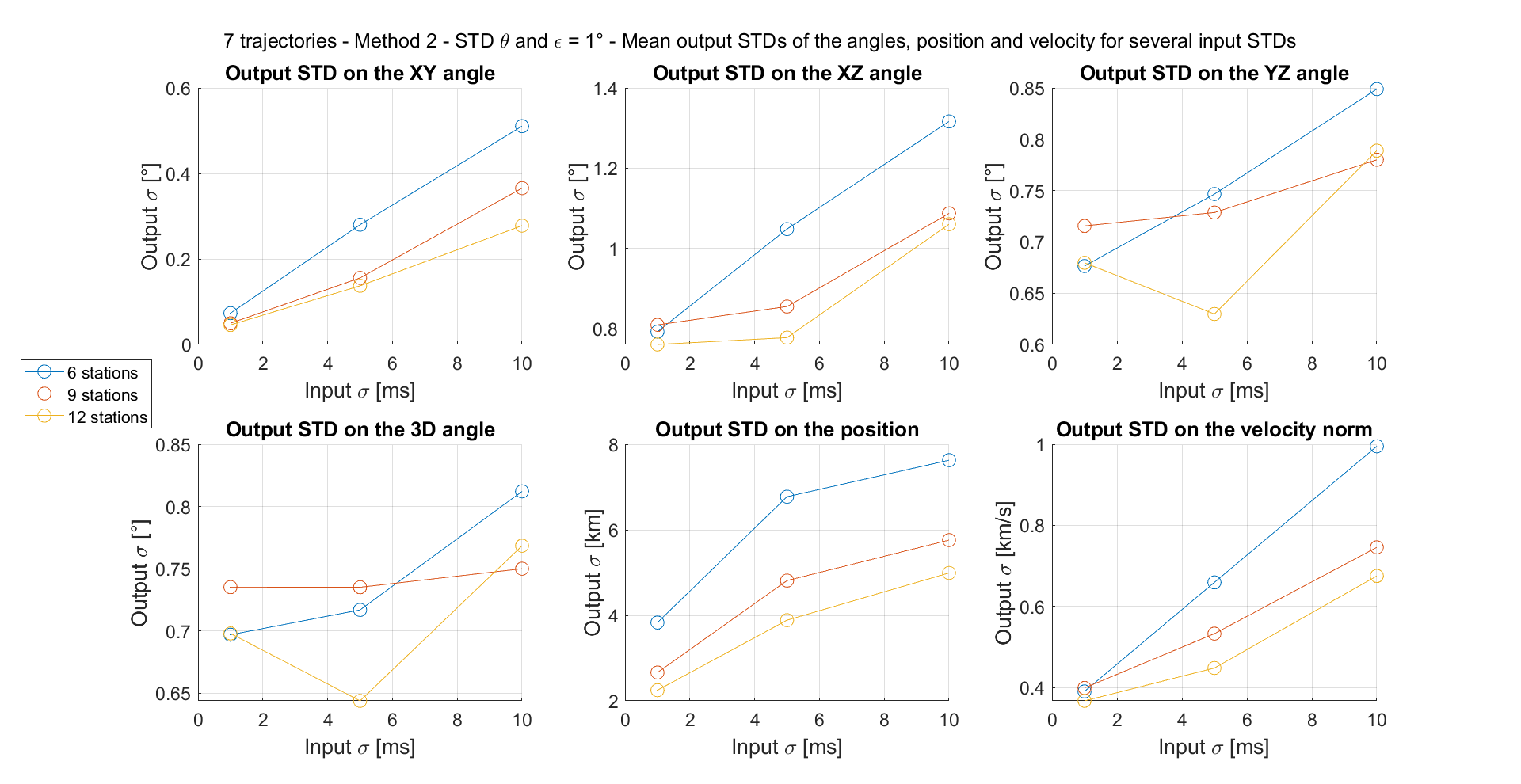 - The trajectory reconstruction without the interferometer (method 1) is an ill-conditioned problem
- The interferometer alleviates this ill-conditioning
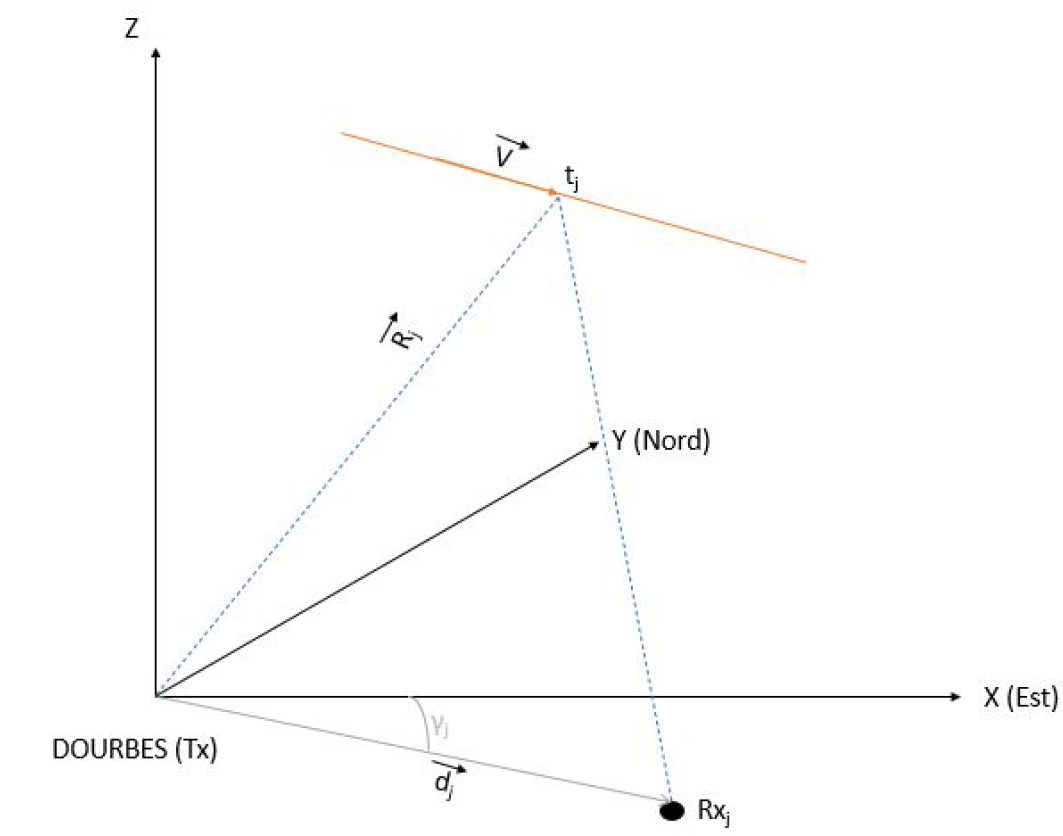 5
Signal acquisition
The signal is acquired at every receiver at a sampling frequency of 5512 or 6048 Hz
Frequency vs. time (power color-coded)
Amplitude vs. time
Direct signal
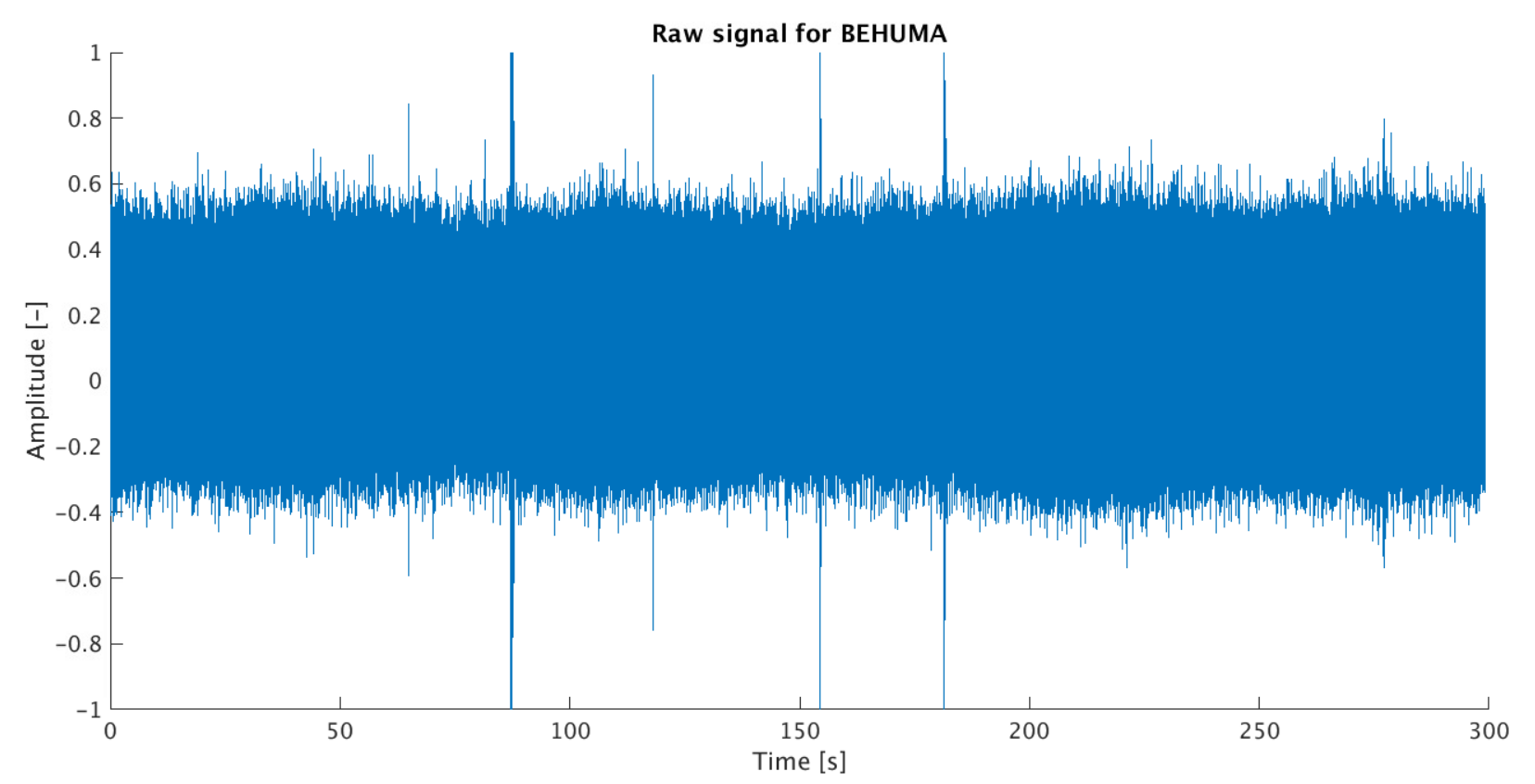 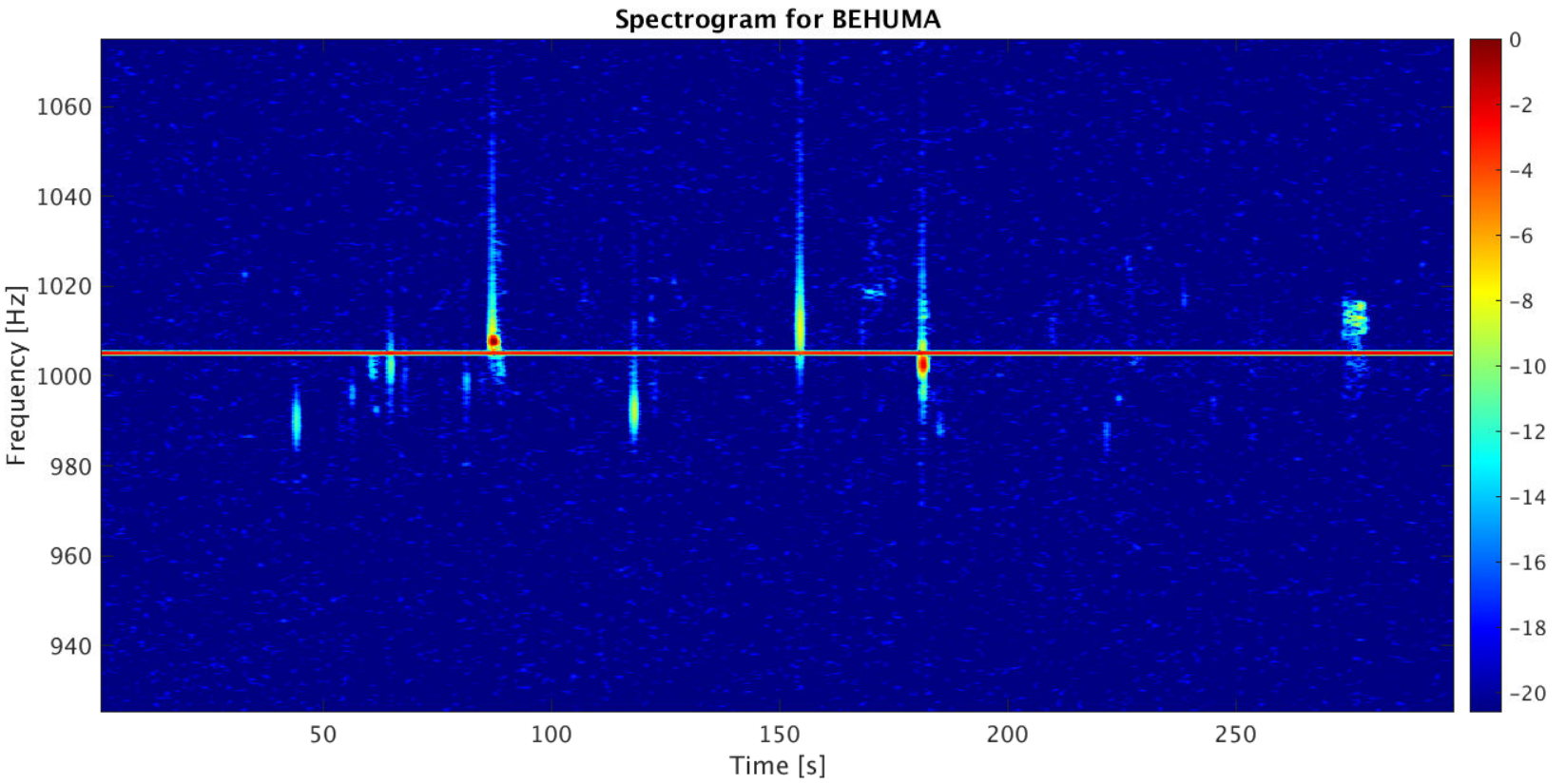 6
Signal processing
Subtraction of the direct signal and bandpass filter
Zoom on the raw echo
Filtered echo
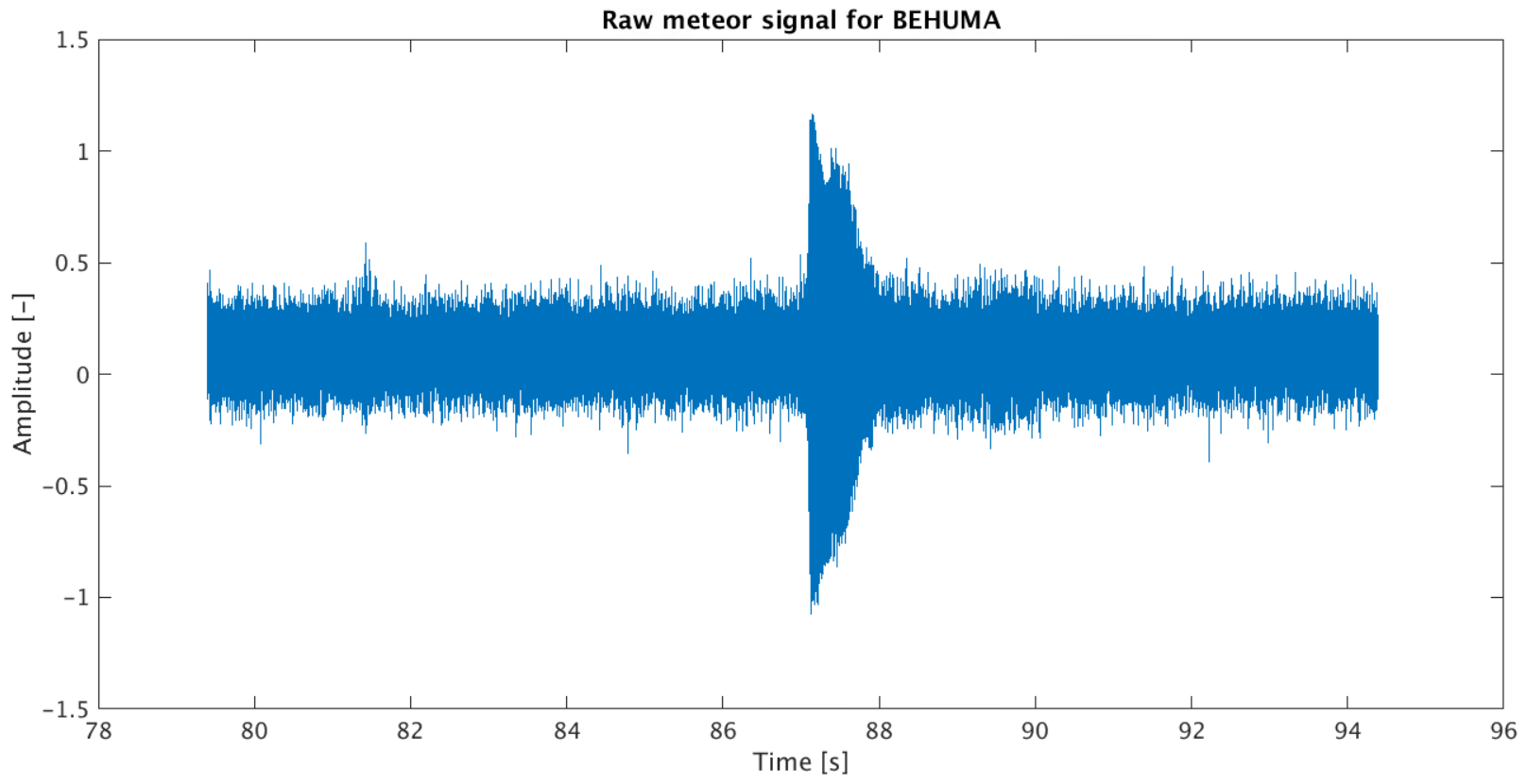 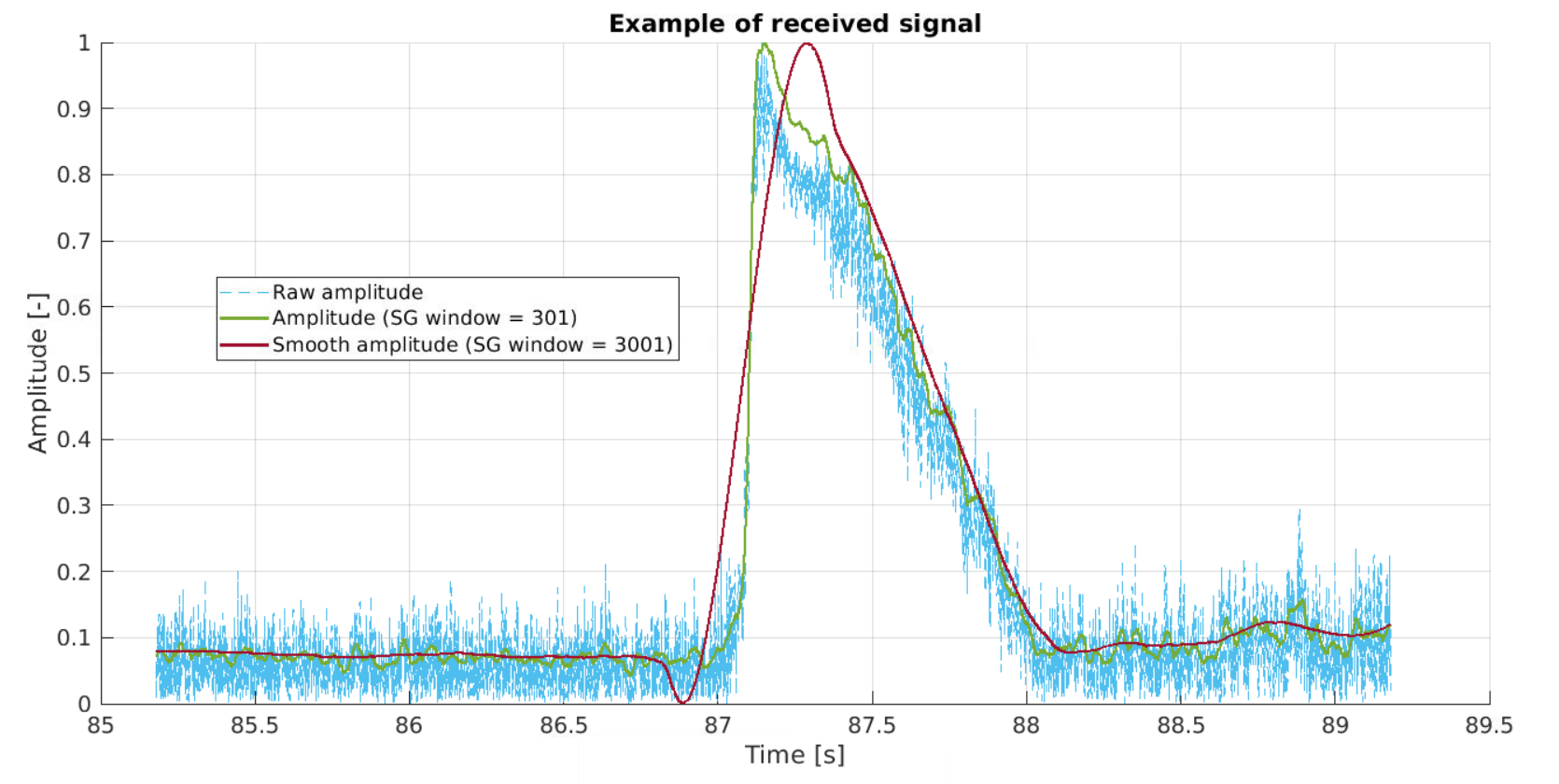 Determining a precise timing definition is tricky and can lead to significant uncertainties..
Savitzky-Golay smoothing
Raw signal
Trajectory solver
Timing identification
Direct signal subtraction
Bandpass filtering
Time delays computation
7
Comparison with optical data: CAMS - BeNeLux
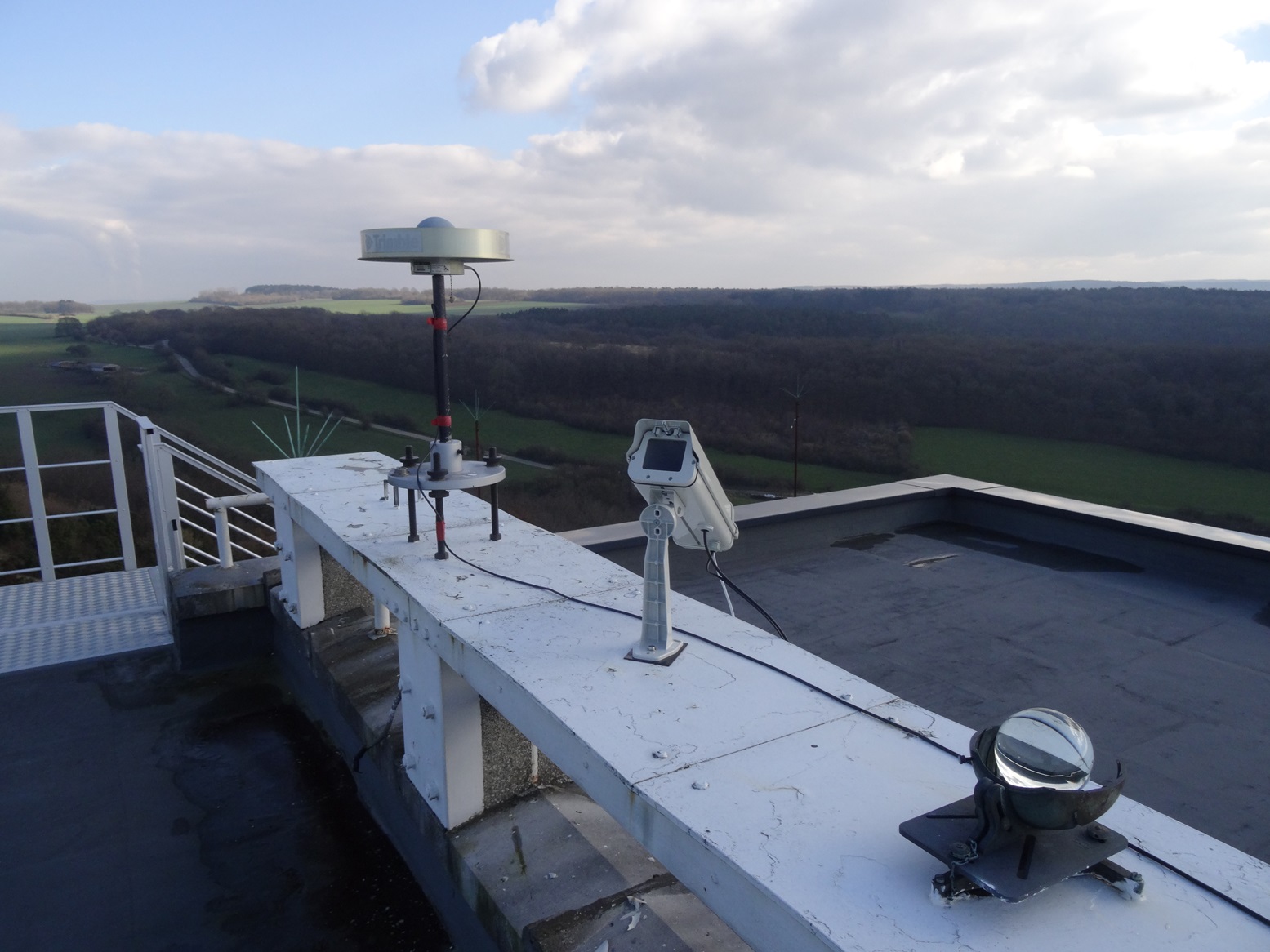 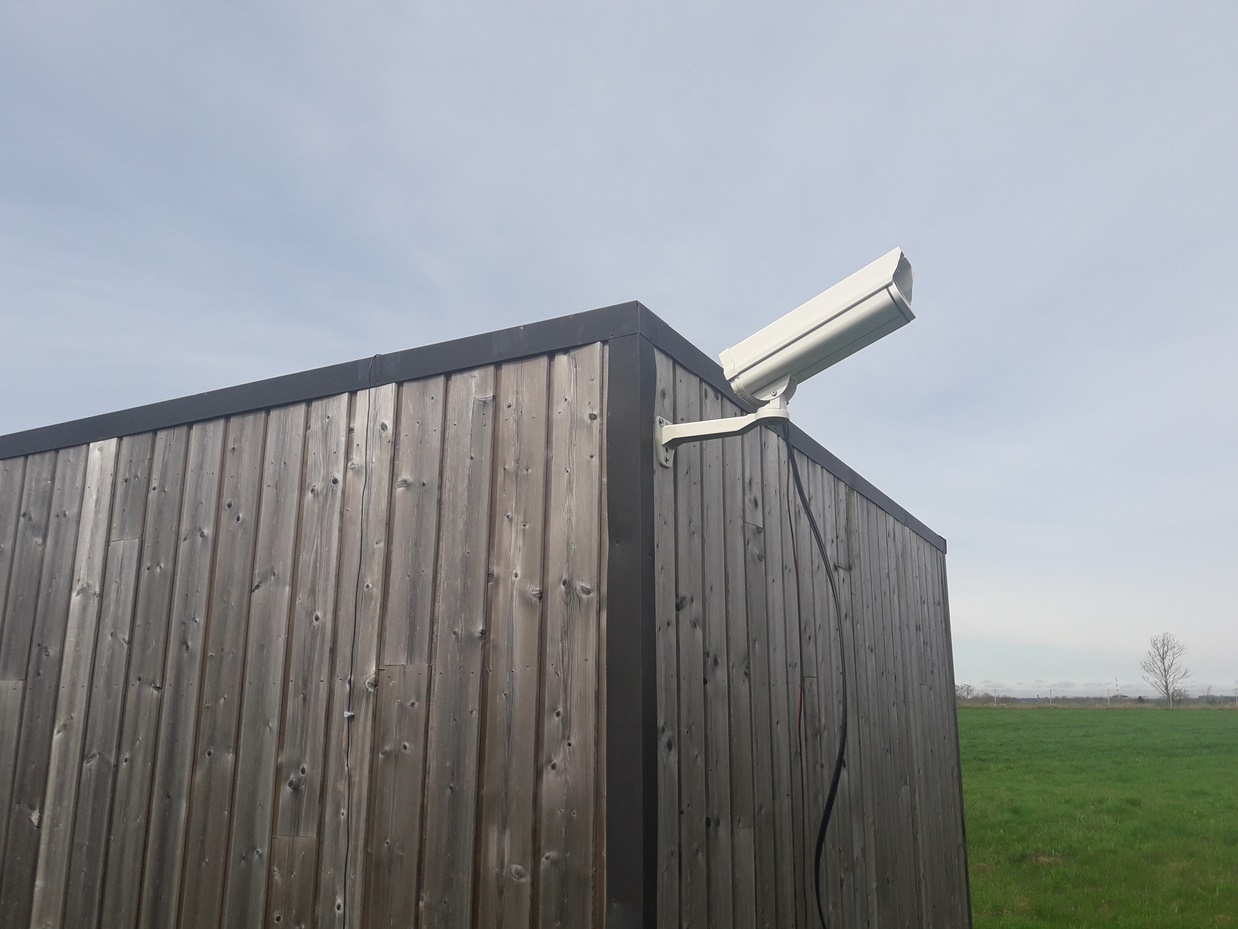 Field of view: 22.0° x 30.2°
Shutter speed: 1/60 s
Limiting magnitude: +5
Results – CAMS trajectory 79
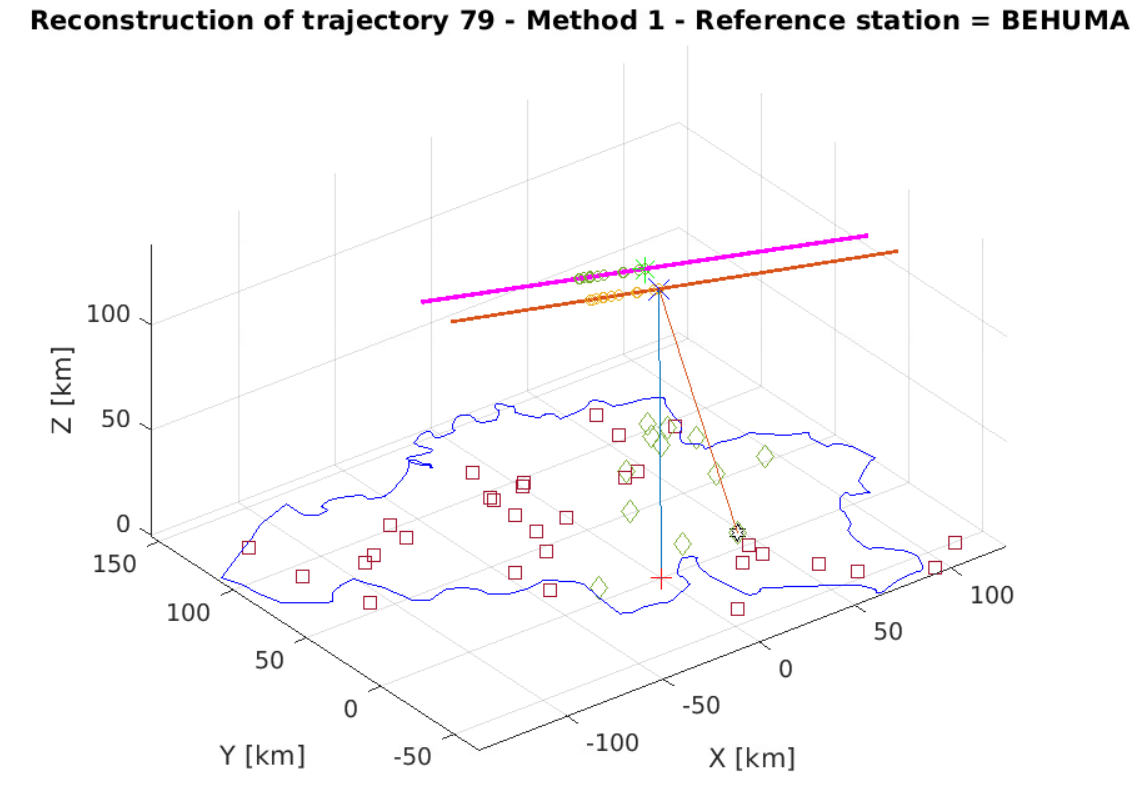 Method 1
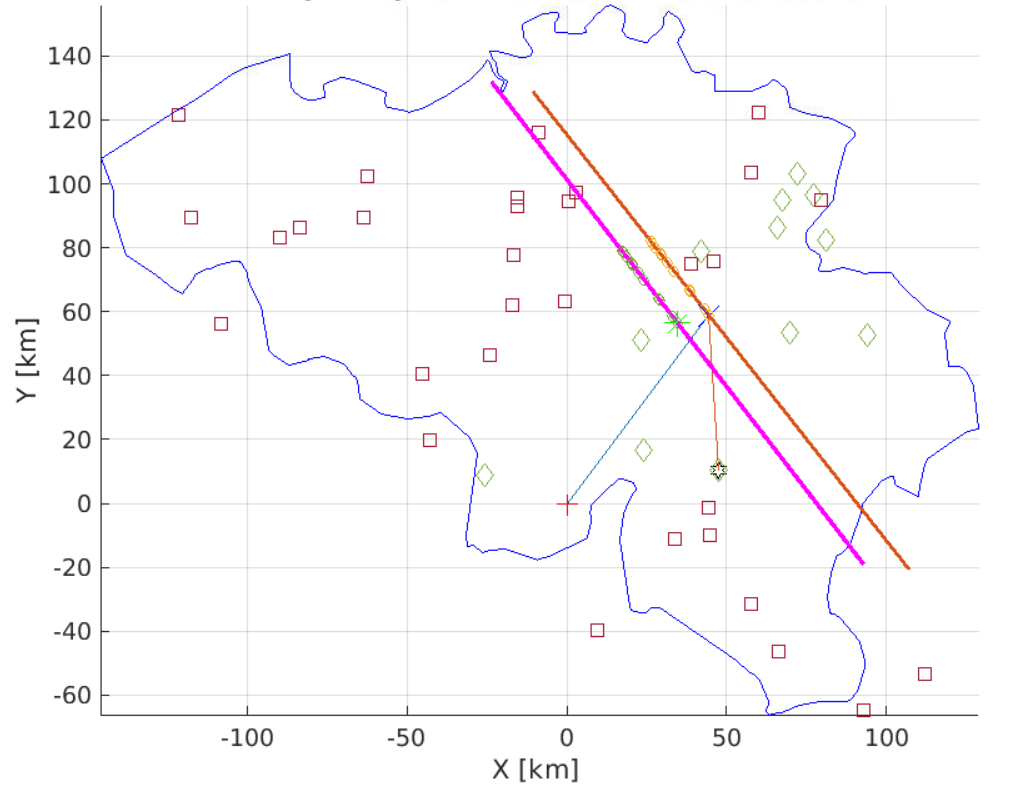 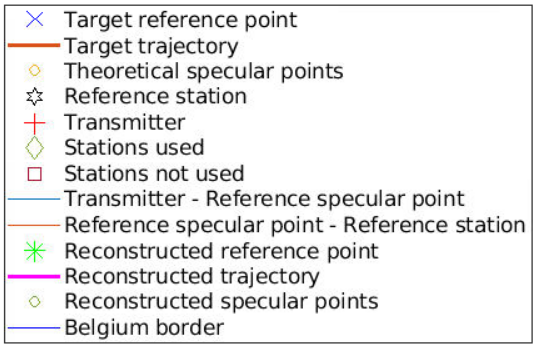 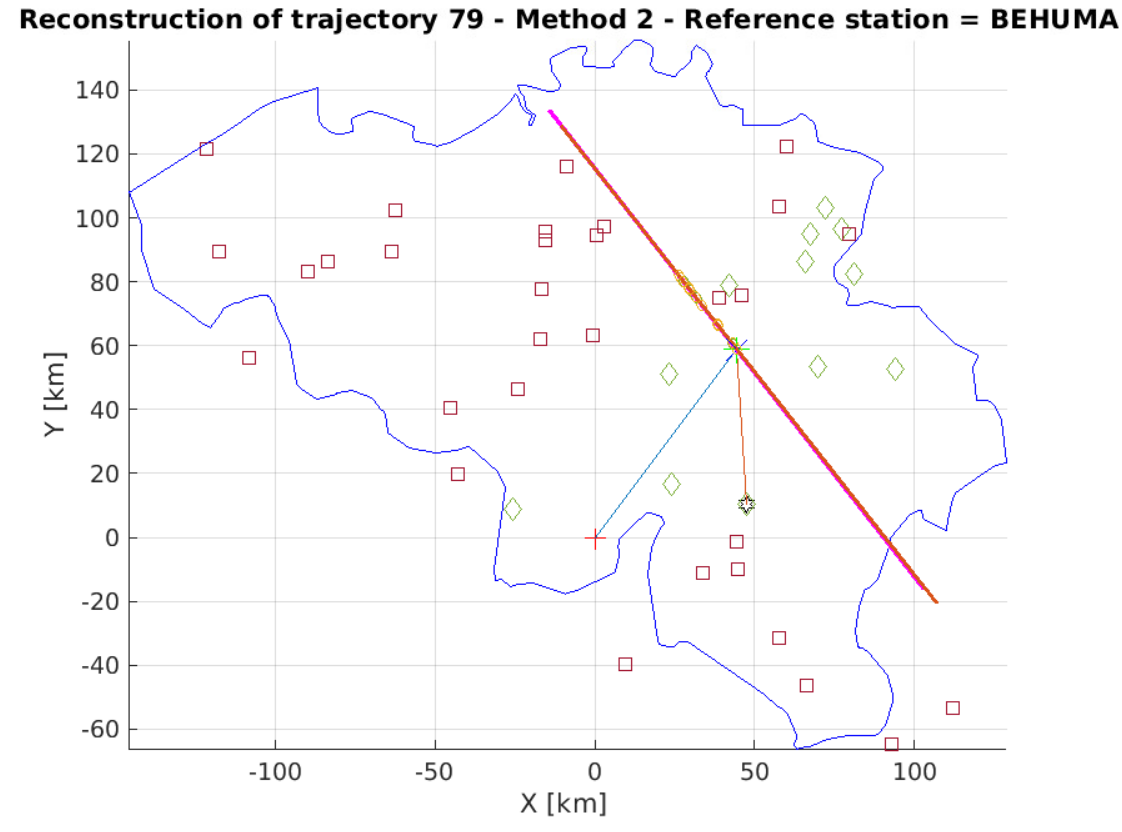 Method 2
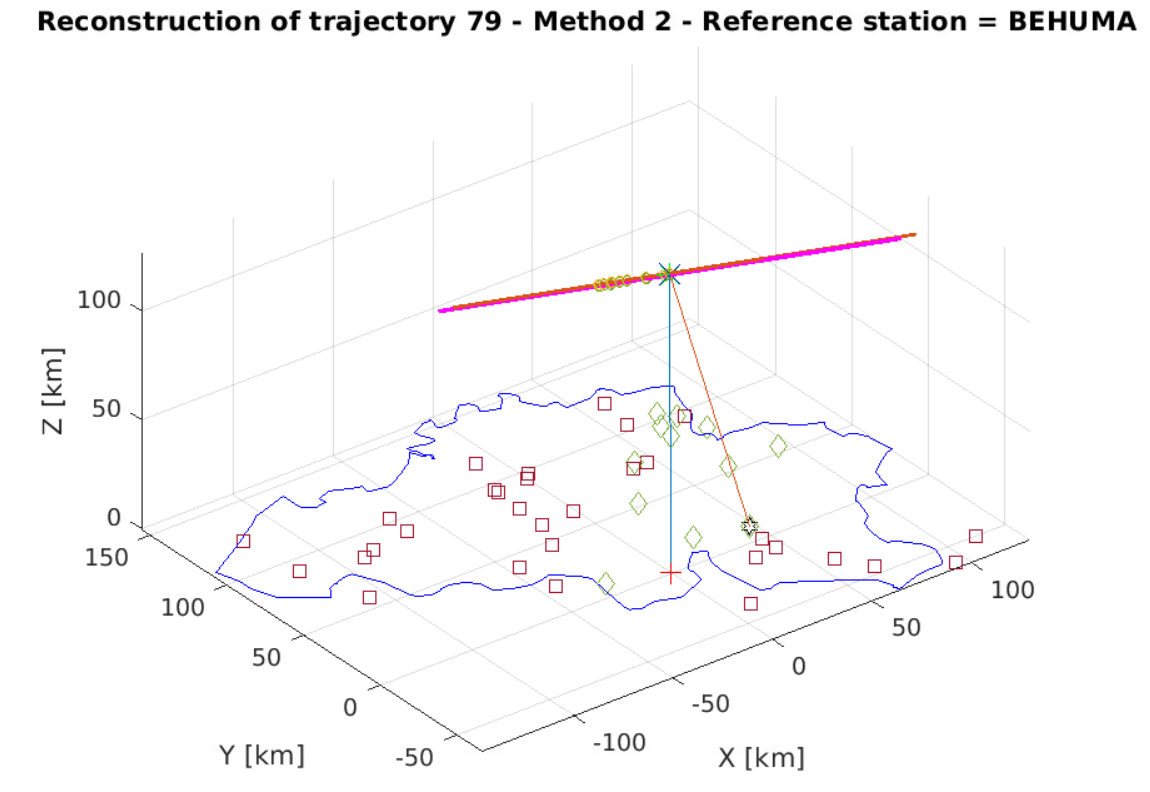 9
Results – CAMS trajectory 105
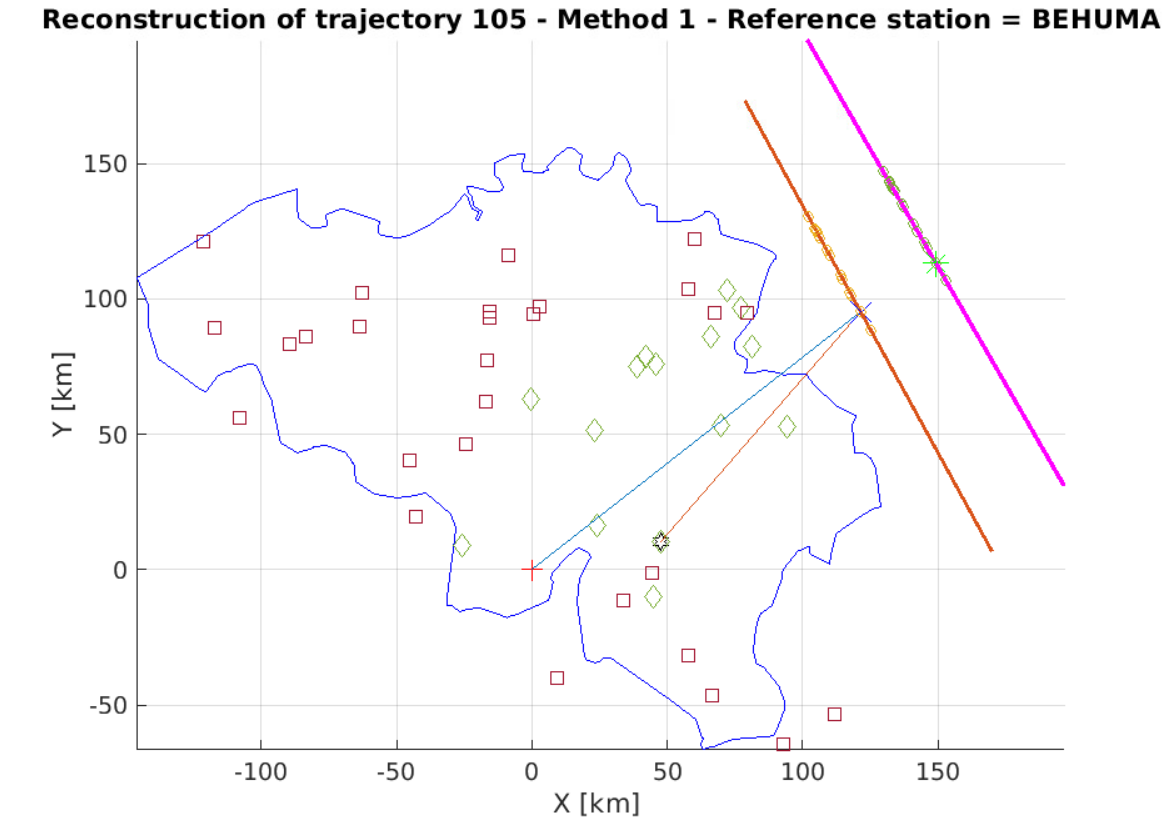 Method 1
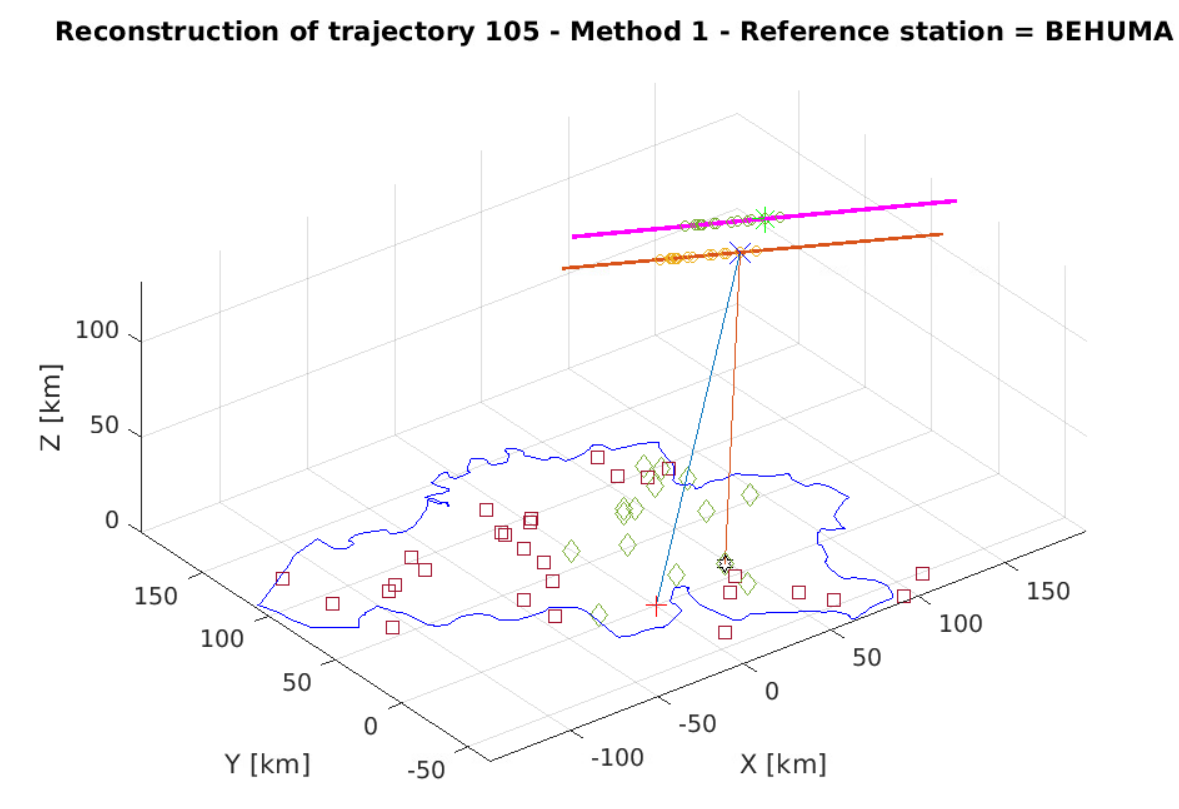 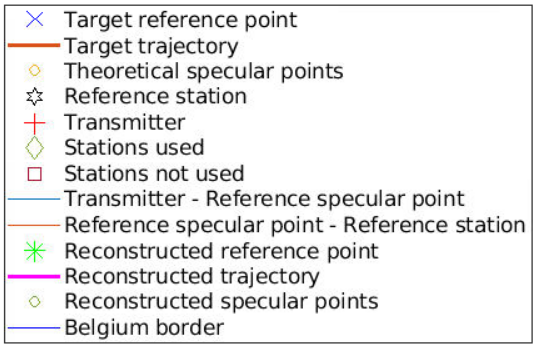 - Method 1 yields results within the error margins of the optical data for the radiant (< 2°) and the velocity (< 5%)
- Method 2 highly improves the position of the trajectories
Method 2
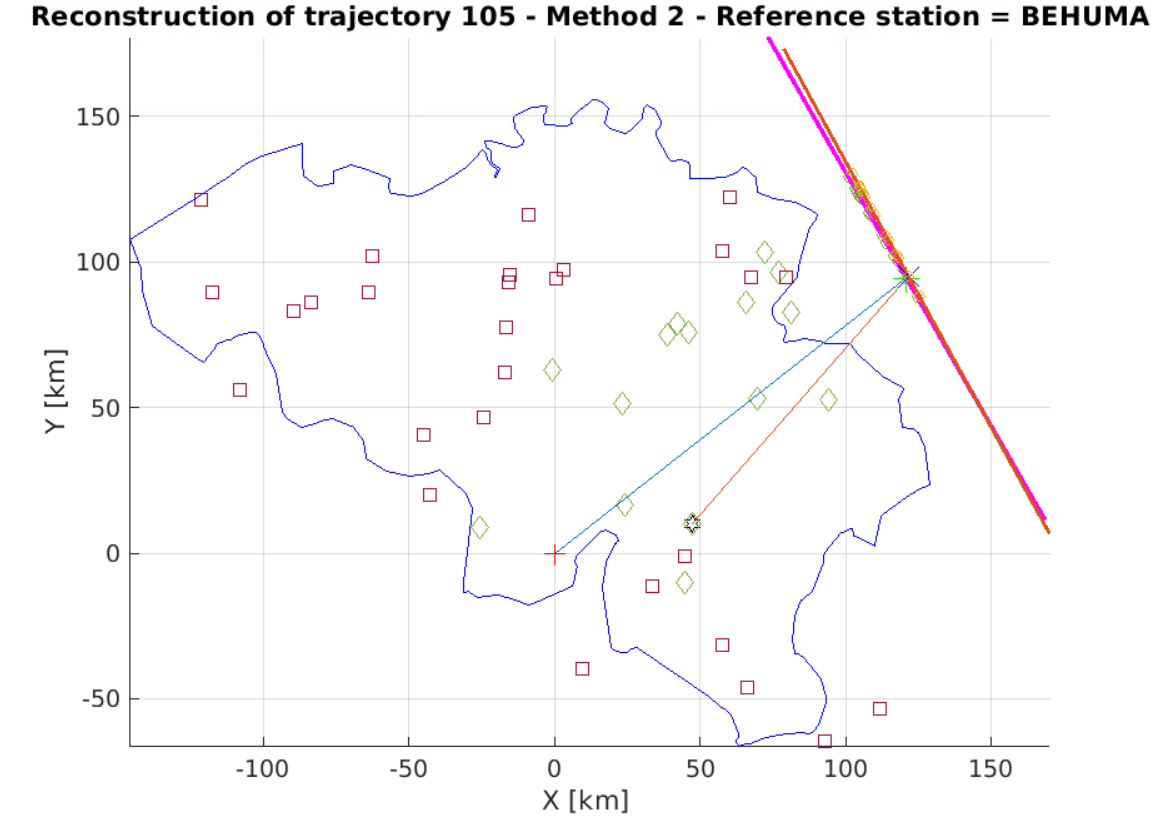 10
Conclusions & Perspectives
A non-linear trajectory reconstruction solver has been developed
The post-processing of the radio signals has been implemented
The method using the interferometer is much less sensitive to the uncertainties on the time delays
Several reconstructed trajectories with both methods yield an inclination (< 2°) and a velocity (< 5%) uncertainty comparable to CAMS optical data

Further effort is required to calibrate the BRAMS interferometer
The pre-t0 speed determination method (Mazur et al., 2020) is currently investigated
The introduction of deceleration models inside the solver will be tested
11
Thank you for listening!
12
13
Appendices
14
Comparison with optical data: CAMS - BeNeLux
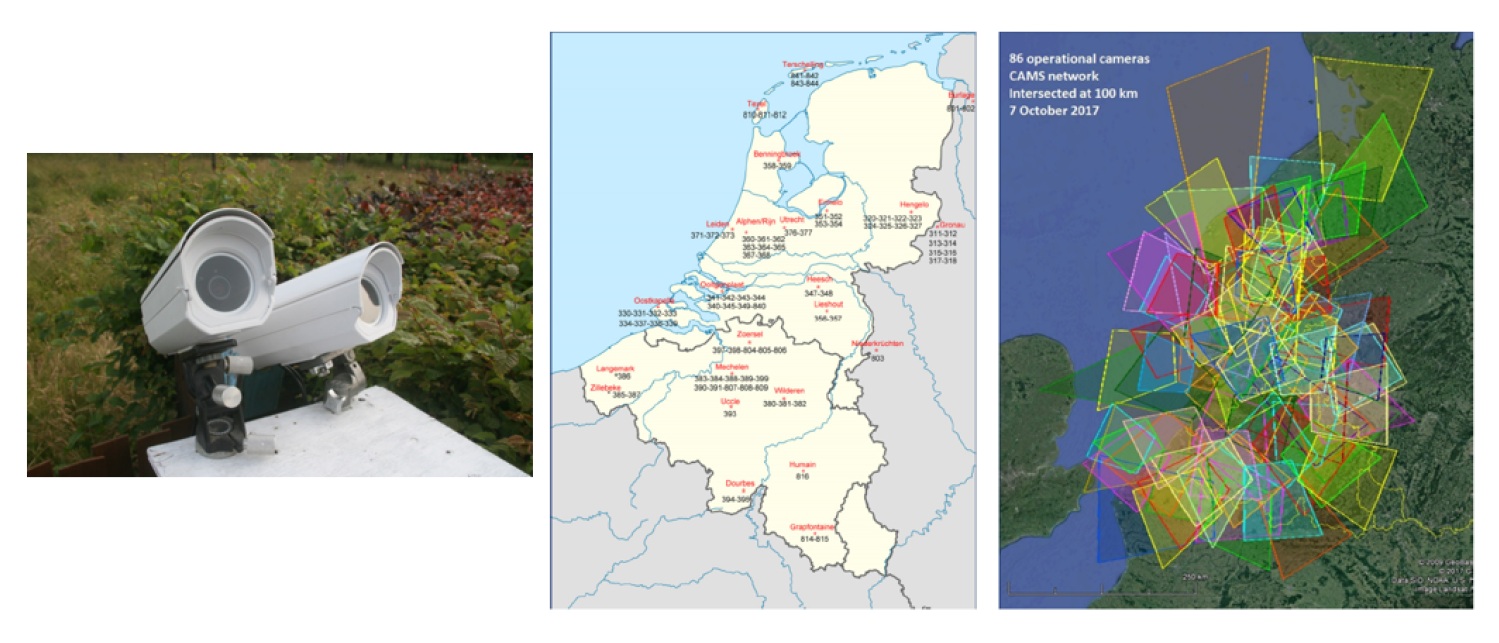 Field of view: 22.0° x 30.2°
Shutter speed: 1/60 s
Limiting magnitude: +5
Pre-t0 speed method
16
Cornu spiral
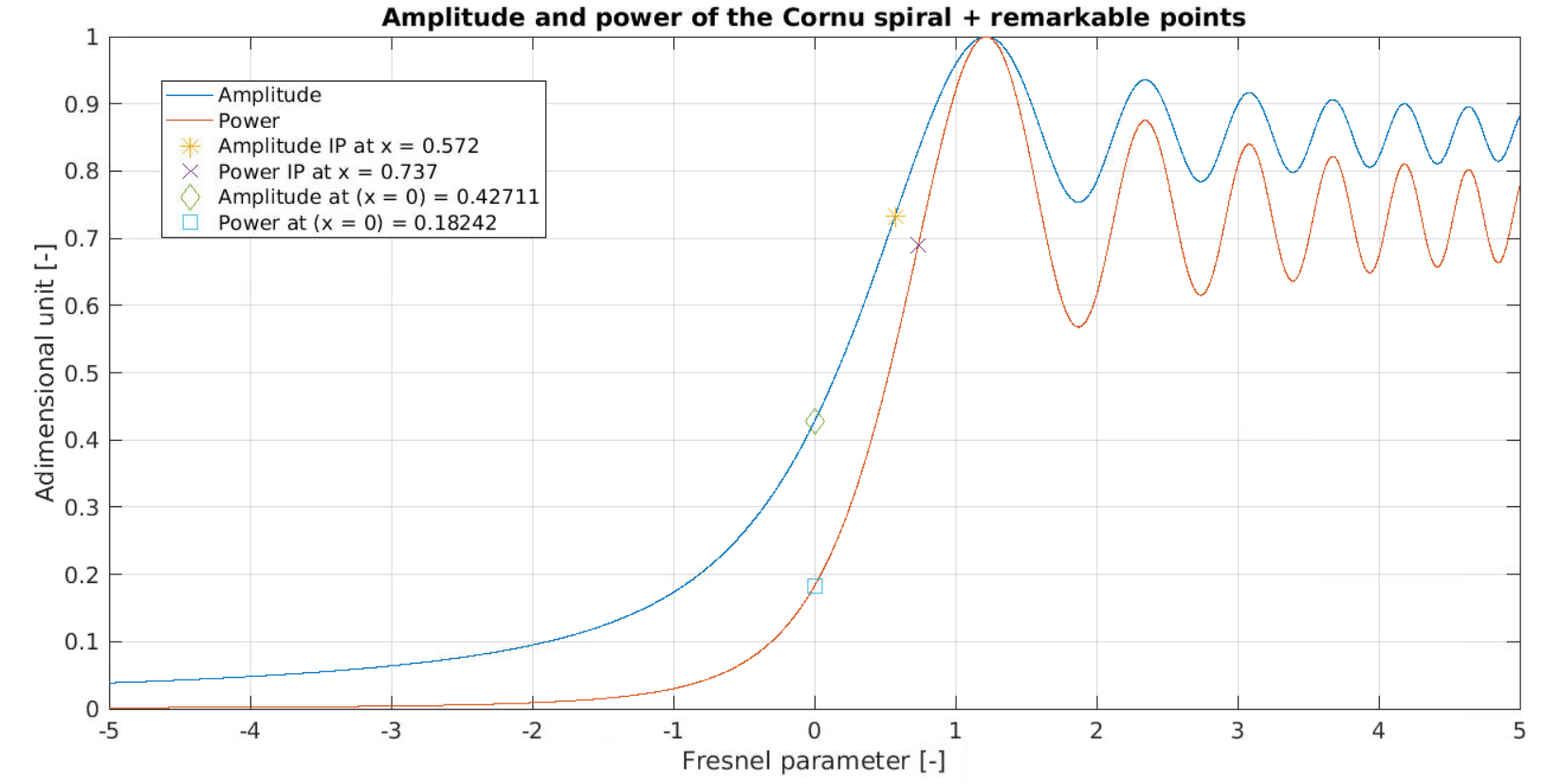 17
Post-processing steps
Choice of meteor (CAMS or other)
Novel contributions
Automatic identification of the BRAMS stations which have a corresponding WAV file
Existing implementations
Automatic determination:
Beacon frequency
Sampling frequency
Station type
PPS value
Bandpass filtering around the max power
Removal of the beacon signal (with amplitude, frequency and phase interpolation)
WAV file extraction
Envelope computation and Savitzky-Golay smoothing
Timestamps extraction (+ correction for RSP2)
Timing at half rise
Sample number at half rise
Receiver delay correction:
24.5 ms for AR
33.3 ms for RSP2
1.9 ms for ICOM
Everything is automated except the selection of the stations
Trajectory solution
Time differences (using a reference station)
Trajectory solver
18
Beacon signal subtraction (I)
The beacon signal is reconstructed and subtracted
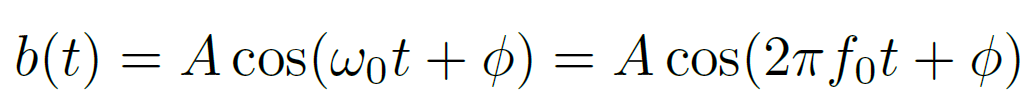 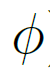 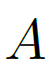 To do so, the amplitude     , frequency      and phase      are fitted in the frequency domain
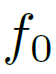 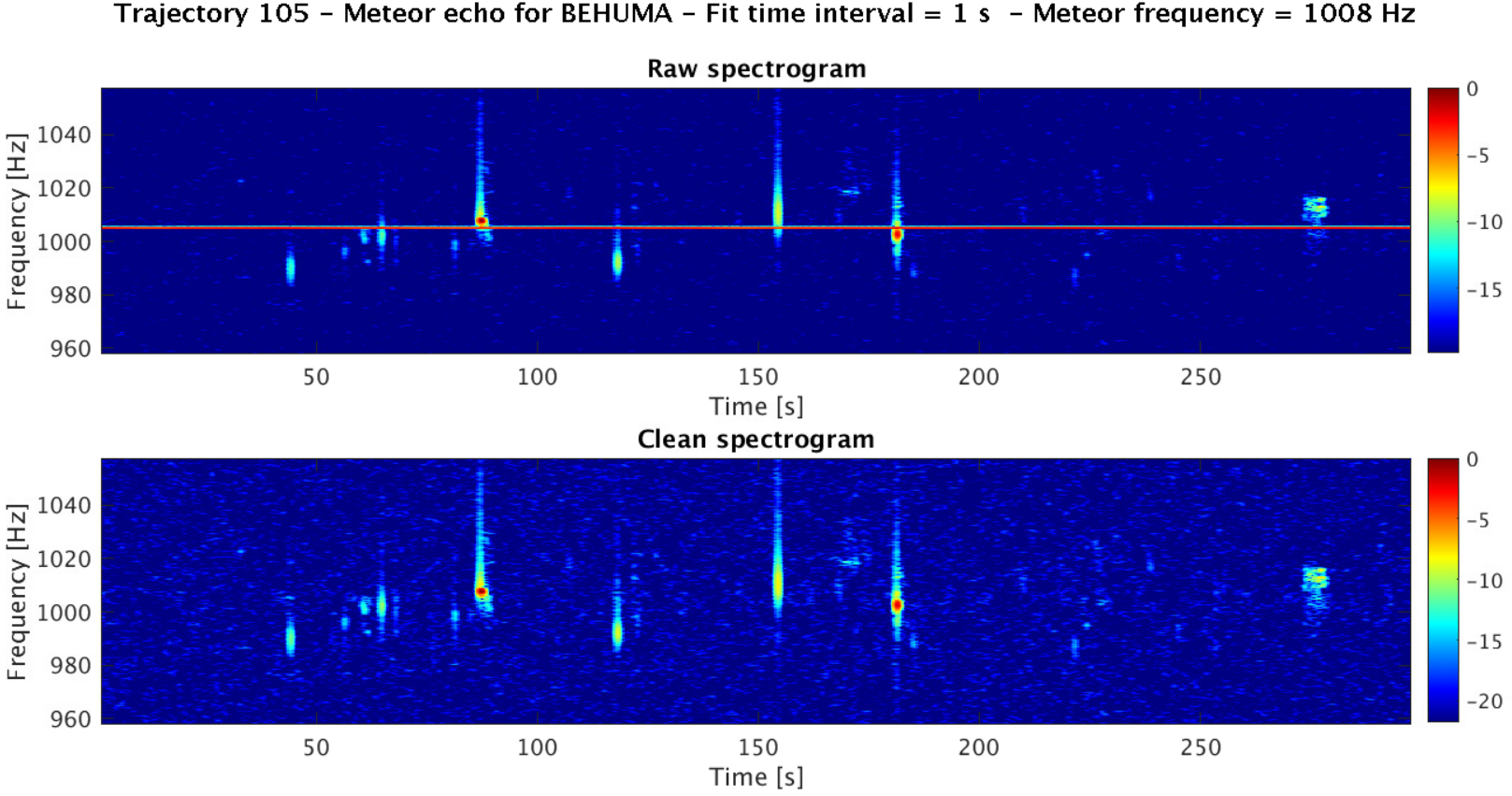 In the zones where we detect that the fit residual is high (i.e. 3 MAD above the median fit residual), we perform an interpolation of the 3 parameters (which is tricky for the phase).
19
Beacon signal subtraction (II)
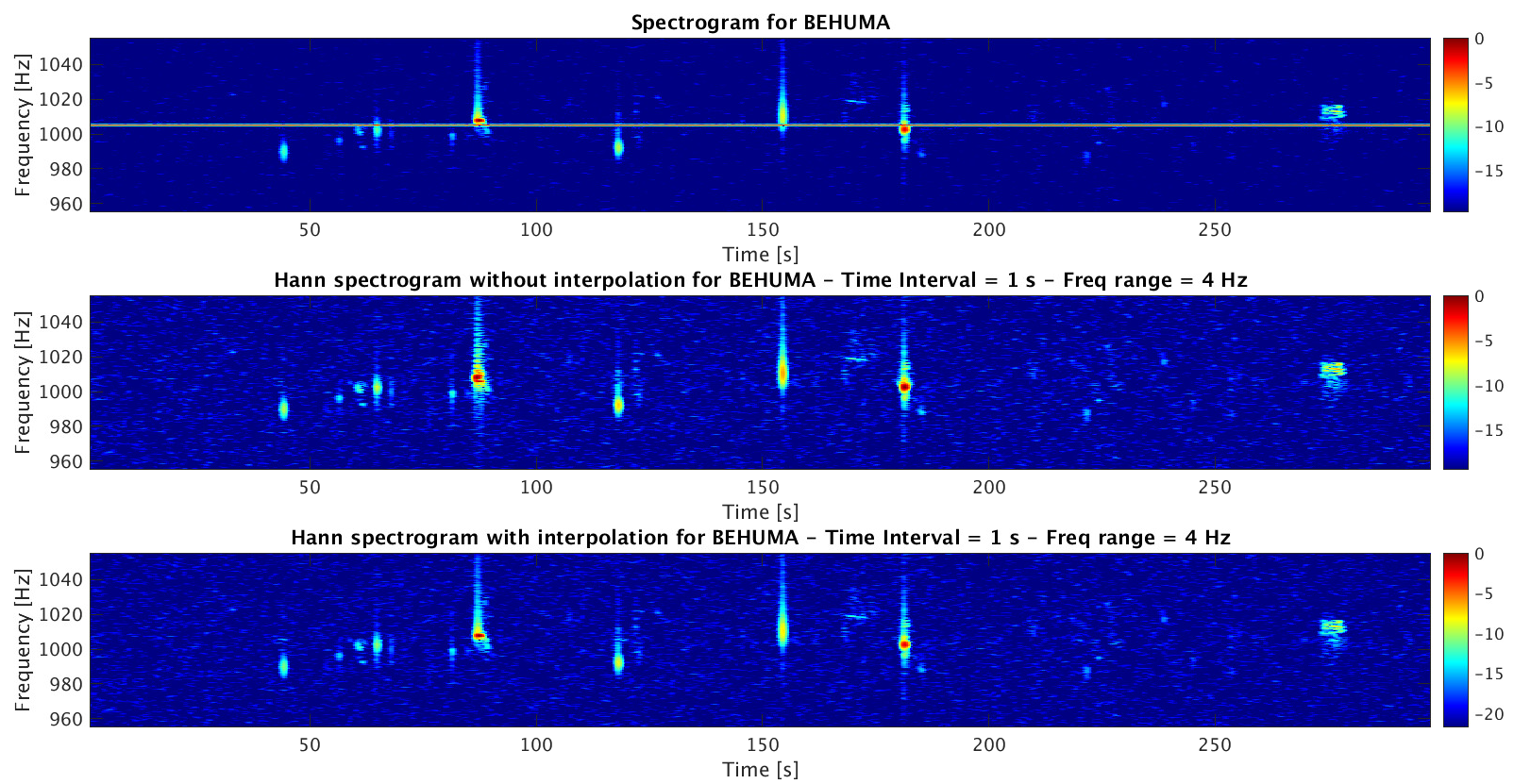 20
Signal filtering
A Blackman bandpass filter is applied around the meteor echo
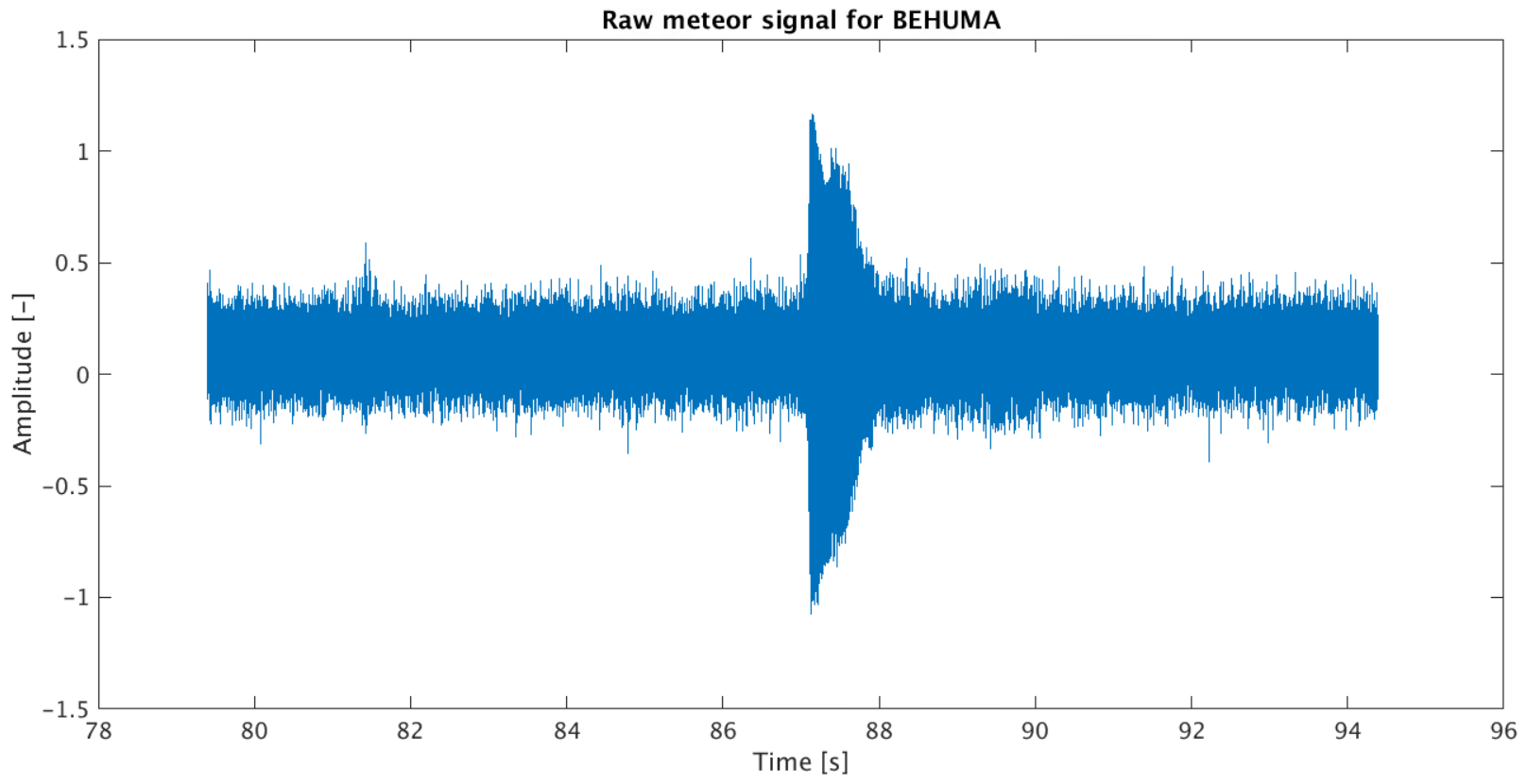 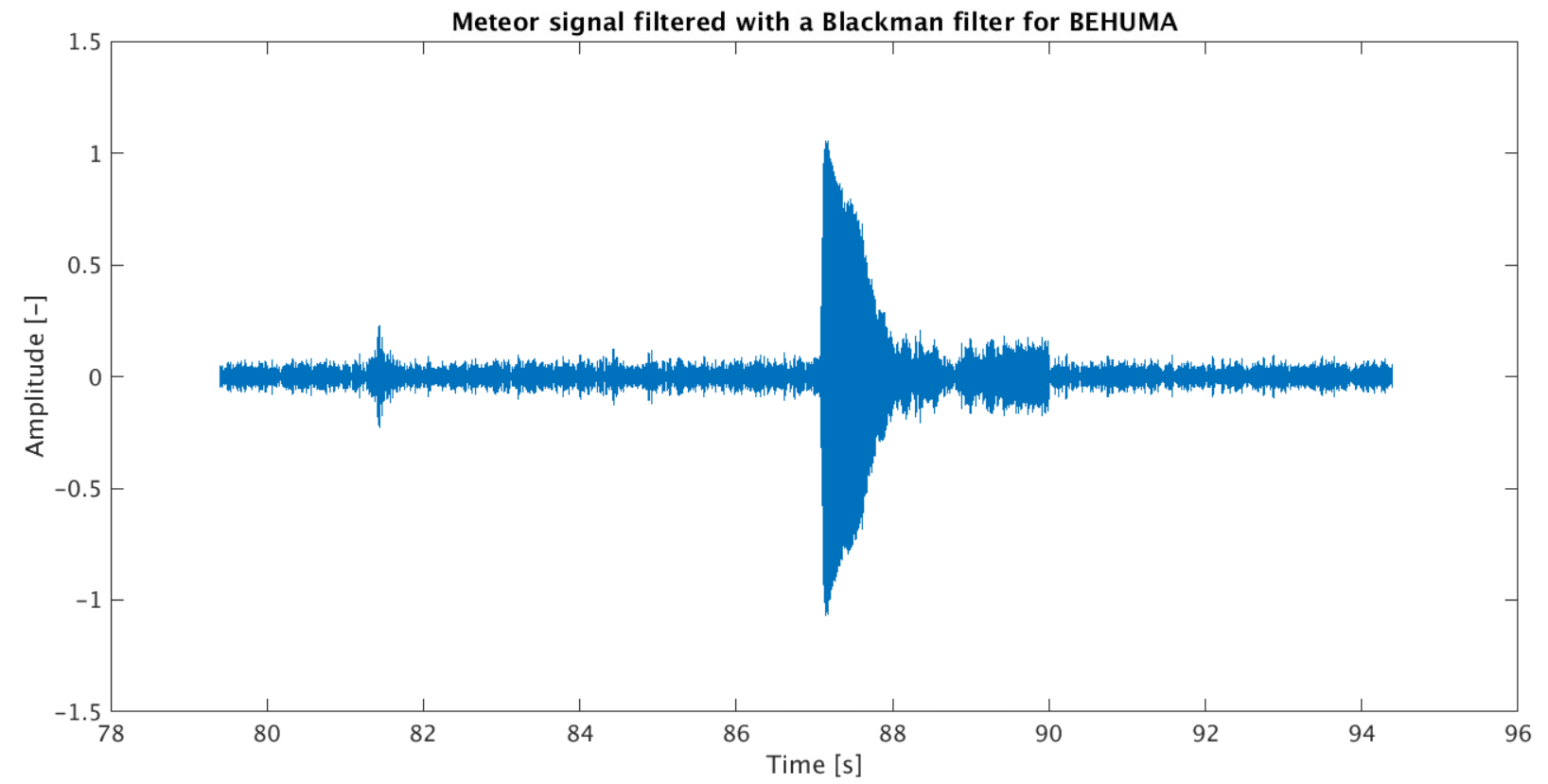 Filter
The sinc-windowed Blackman filter allows to reduce the noise level and to avoid beats
It has very good frequency performance (steep transition band and excellent stopband attenuation)
BUT : 
The noise in the bandpass range is not filtered
It has bad time performance (ripple and overshoot), whatever the filter order
21
Specular point timing identification
The envelope of the meteor echo is computed, and the t0 timing is identified
Signal after the Hilbert transform
Zoom around the meteor echo
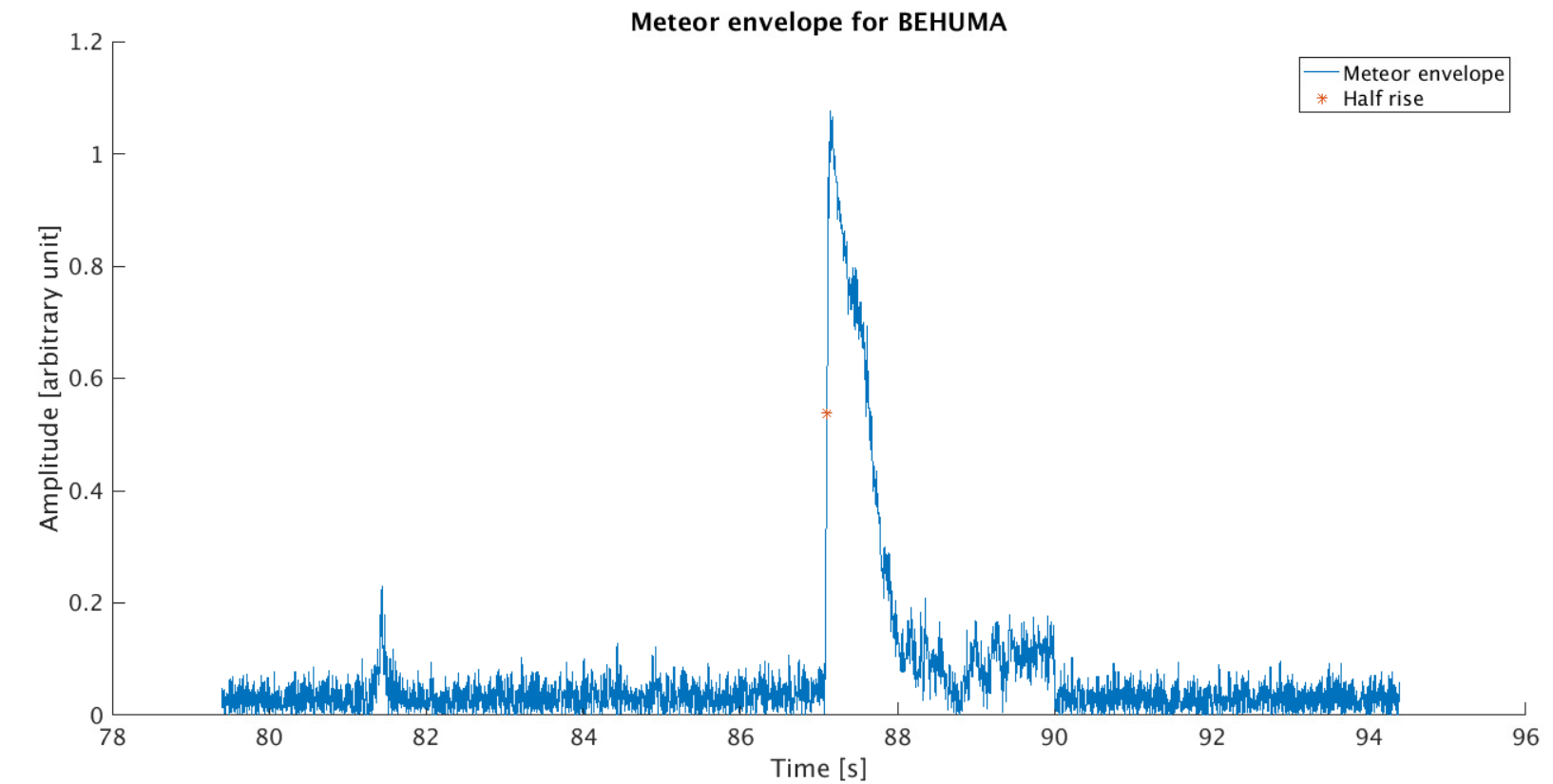 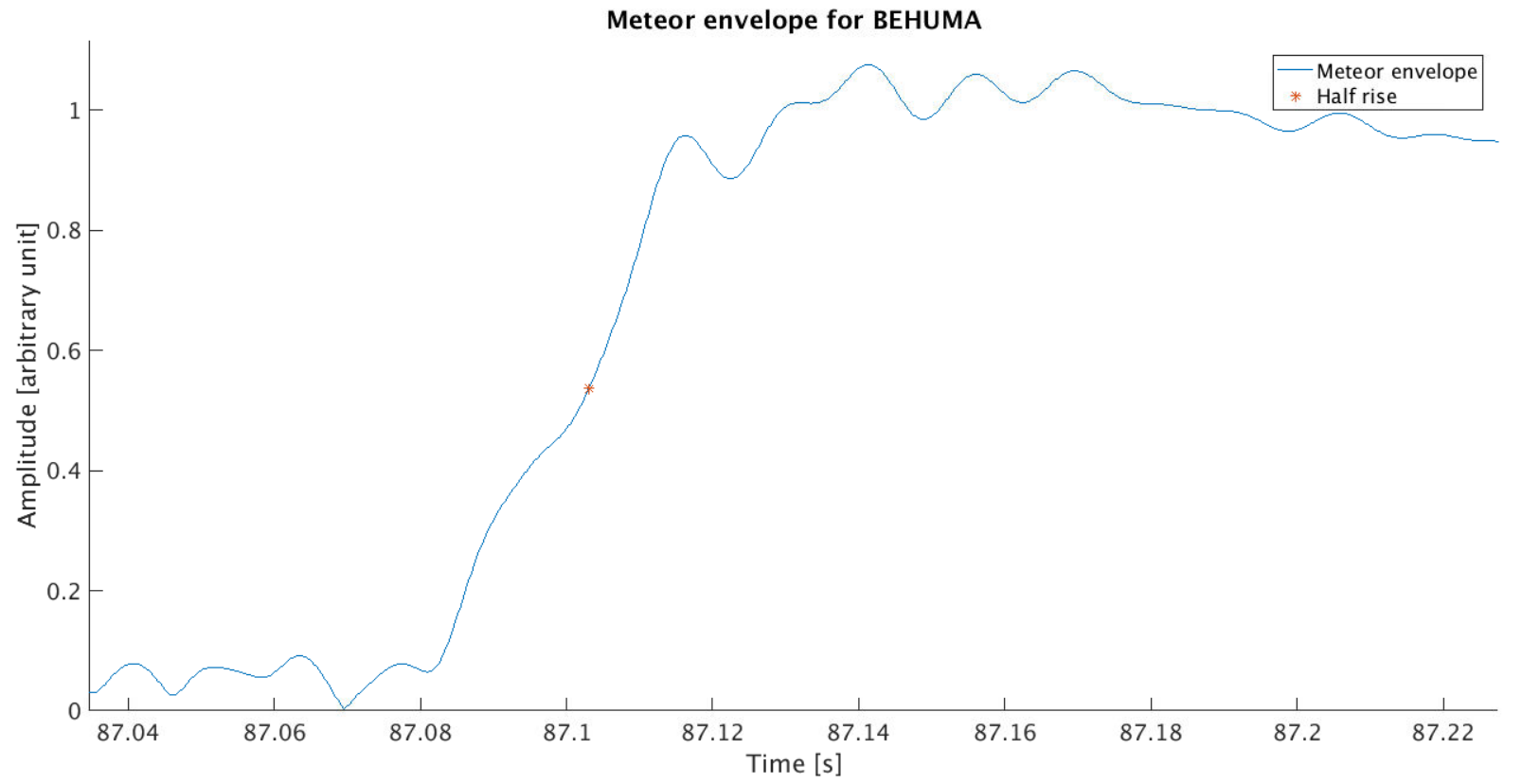 60 ms
22
Literature values for the rise are between 10 ms and 100 ms
22
Windowed-sinc filter
A Blackman bandpass filter is applied around the meteor echo
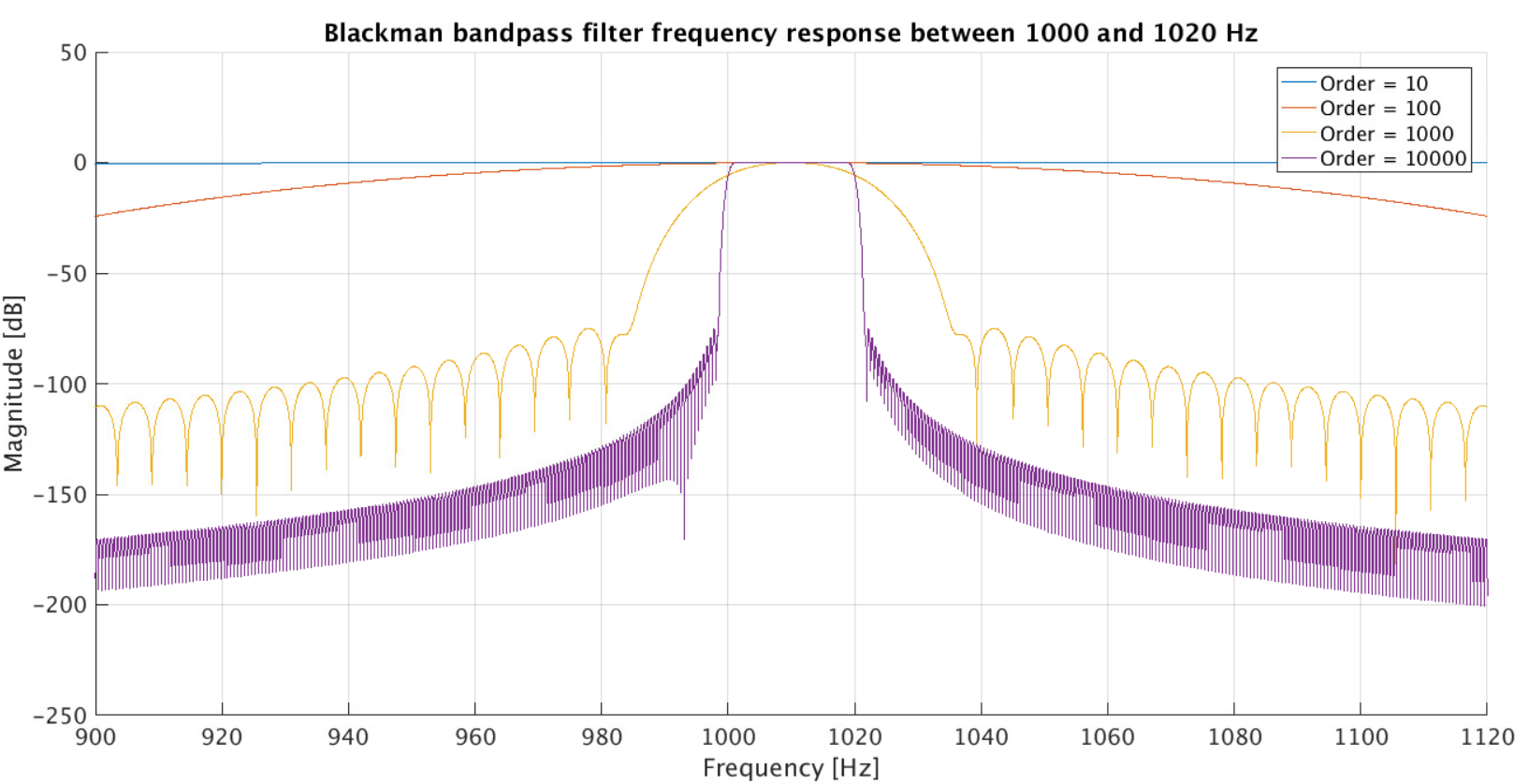 Sinc-windowed passband filter 
Comes from the convolution of a low-pass and a high-pass filter
Impulse response of the low-pass filter:



With      the cut-off frequency and      the filter length


 
Very good frequency performance (steep transition band, excellent stopband attenuation)
Bad time performance (ripple and overshoot), whatever the filter order
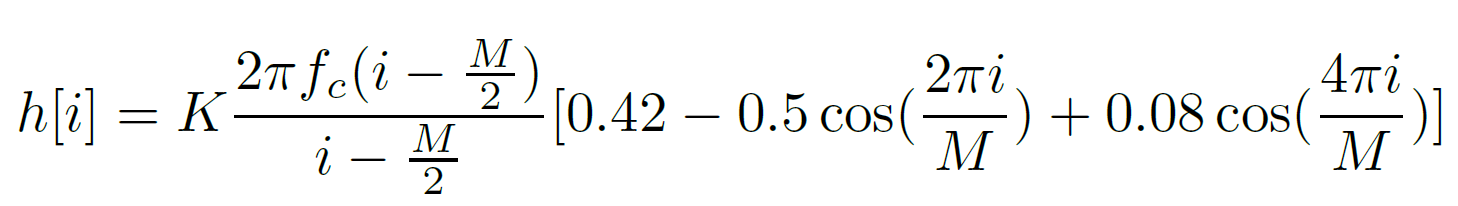 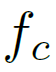 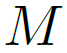 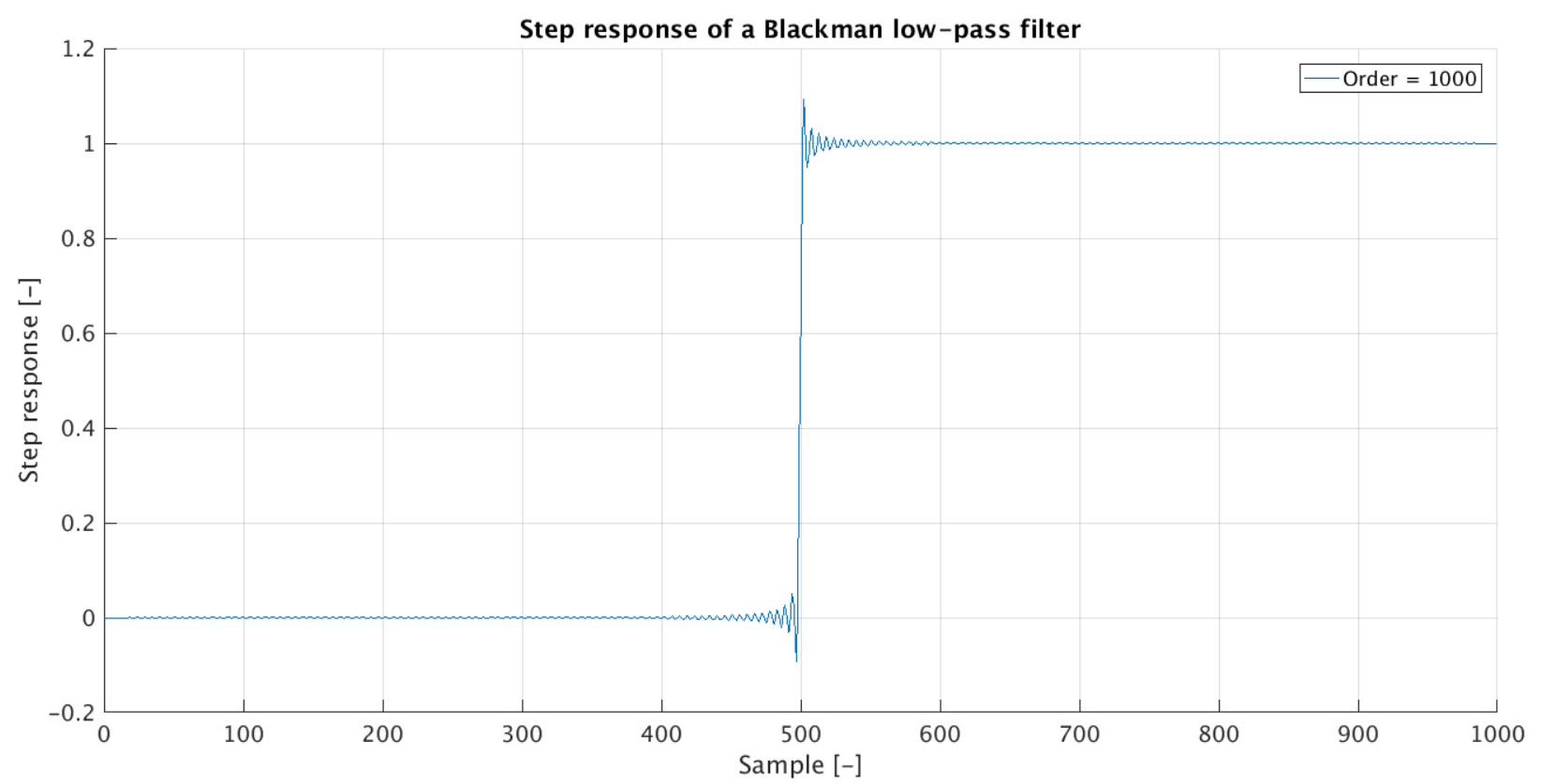 23
Savitzky-Golay filters
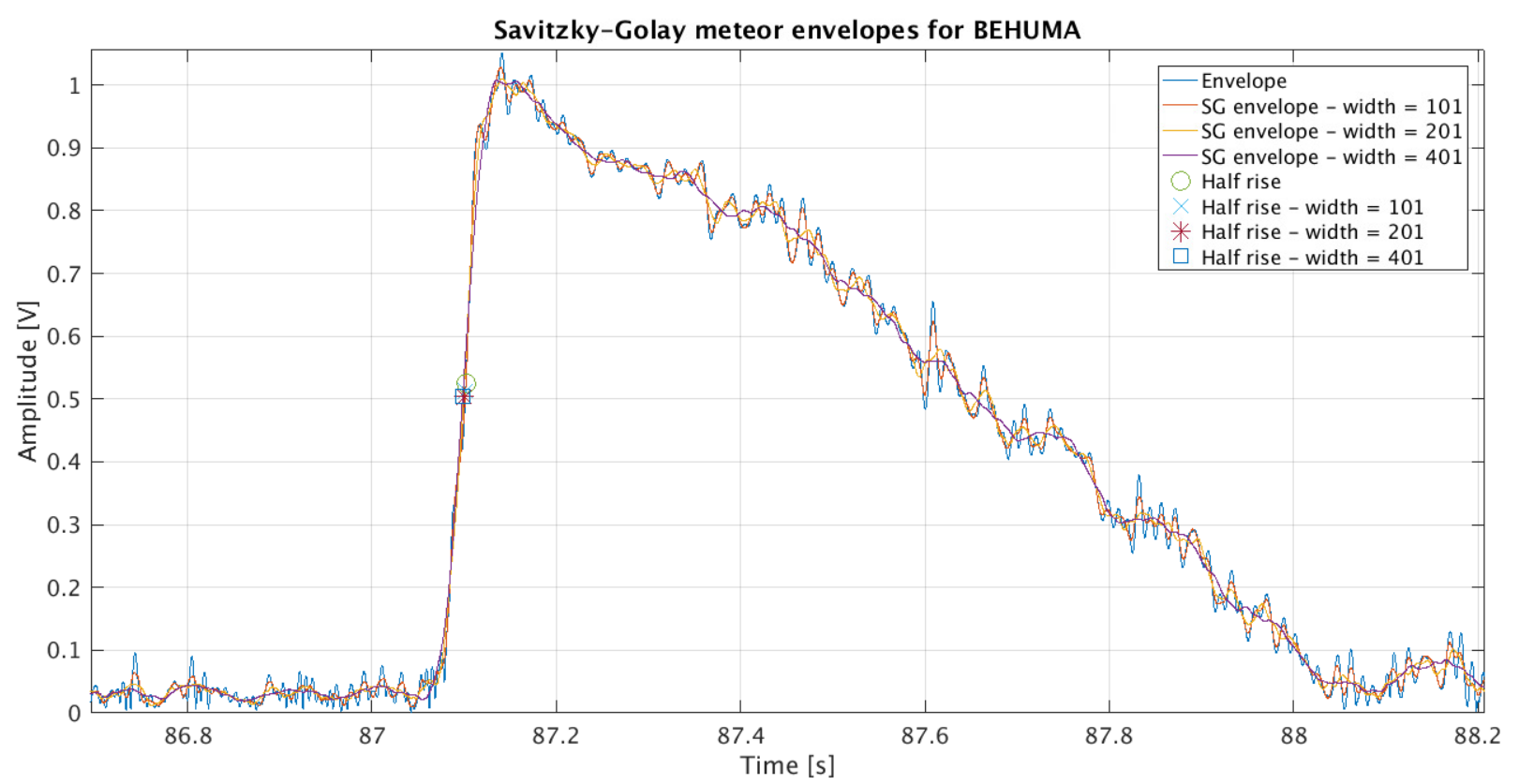 24
STD variation depending on the mean time delay
25